VARUSTAMO-hanke
Telakkapaja, Luotsi
Salla Taskila
23.5.2022
2
Salla Taskila
23.5.2022
Syksy 2021
3
Salla Taskila
23.5.2022
Telakkapaja
Kpedun asuntolan alakerta
Kodinomaiset tilat
Yhdessä tekemistä pajassa
YTO-aineiden opiskelua
Uusia ystäviä
Keskustelemista
Vertaistukea
Moniammatillinen verkostotyö mukana
4
Salla Taskila
23.5.2022
Elämänhallinta
Arjen rytmi
Uni
Ravinto
Ihmissuhteet
Liikkuminen
Vapaa-aika
Luovuus
5
Salla Taskila
23.5.2022
Syöminen yhdessä
Kohtaaminen yksilönä, ryhmässä ja yhteisönä
Sosiaalisten suhteiden vahvistaminen
Vuorovaikutustaidot
Jaksaminen
Päivärytmi
Ruuan arvostaminen
Arjen taidot mm.tiskaus
6
Salla Taskila
23.5.2022
Ryhmäytyminen opintojen alkuvaiheessa
Tutussa ryhmässä oppiminen helpompaa
Osallisuuden kokemus
Merkityksellisyyden kokemus
Vuorovaikutustaidot
Turvallisuuden tunne
Uudet ystävät
7
Salla Taskila
23.5.2022
Tutustumista erilaisiin harrastuksiin
Tukena siinä, että jokaisella nuorella olisi yksi mielekäs harrastus koulun ohella.
8
Salla Taskila
23.5.2022
Kädentaidot, luovuus
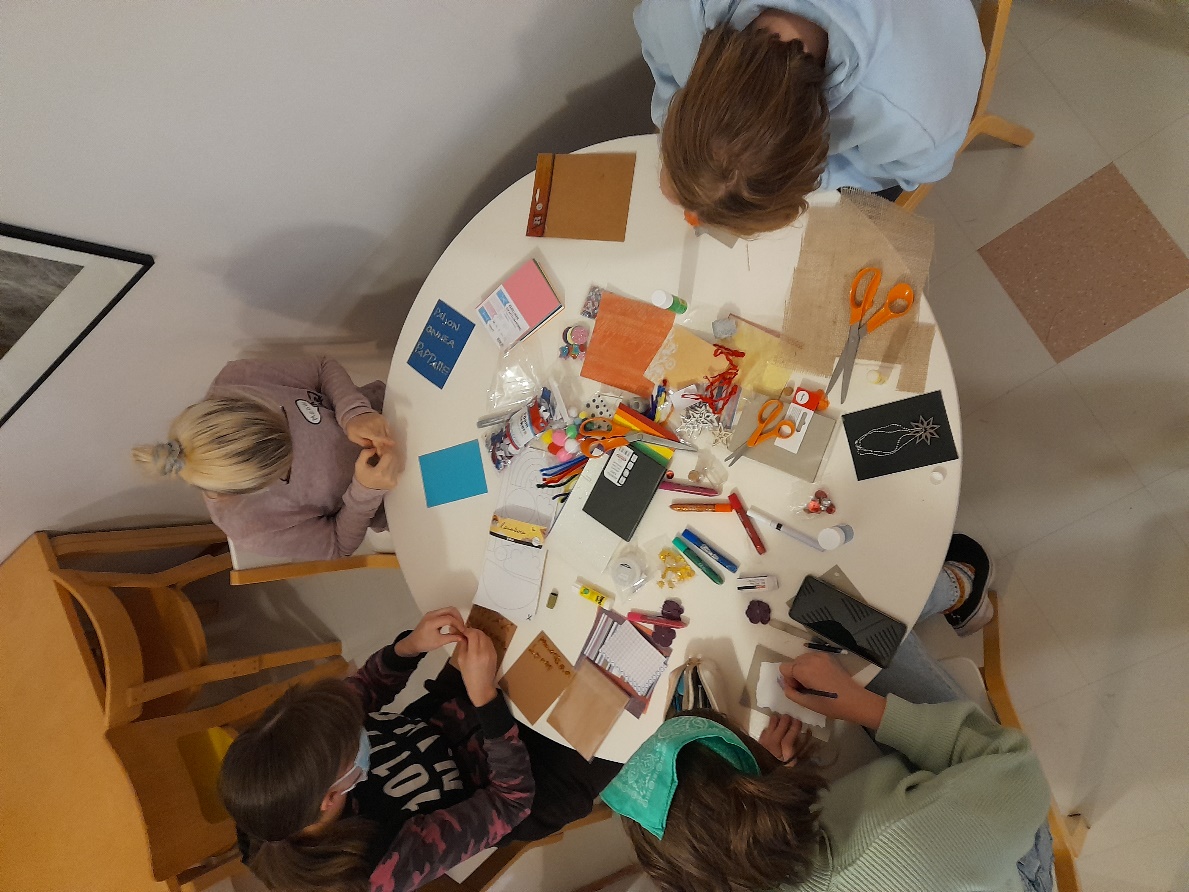 Onnistumisen kokemukset
Vahvuudet
Itsensä ilmaisu
Tunteet 
Oppiminen
9
Salla Taskila
23.5.2022
Mukavaa yhteistä tekemistä
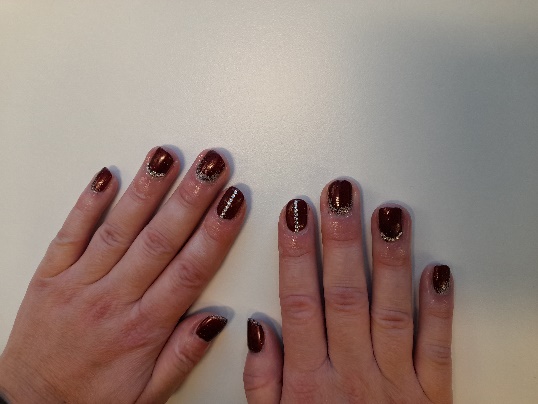 Mielekäs tekeminen saa opiskelijan liikkeelle vaikeina hetkinä ja mahdollistaa seuraavan päivän kouluun tulemiselle.
10
Salla Taskila
23.5.2022
Iltaohjelmaa
Mielekäs tekeminen iltaisin, tukee päihteettömyyttä ja auttaa nuoria syrjäytymästä
11
Salla Taskila
23.5.2022
Opiskelijoiden ajatuksia ryhmistä
“Täällä voi olla oma itsensä.”
“Yhteinen aamupala oli kivointa.”
“Nuotioretki oli mukava.”
“Todella kiva ja oli turvallinen olo.”
12
23.5.2022
Opiskelijoiden ajatuksia
”Matala kynnys”
”Tukea, apua ja ratkaisujen etsimistä kaikenlaisiin haasteisiin mitä voi olla opiskelussa tai elämäntilanteessa yms.”
”Pajalle oli helppo tulla ja sen ansiosta sain tehtävät valmiiksi valmistumista varten.”
”Moralisoivaa kannustusta suorittamiseen.”
”Omalla vauhdilla olevaa etenemistä, mutta ei pääse liian passiiviseksi tavoitteiden saavuttamisessa.”
”Sopiva kaikille jotka tuntevat olevan jumissa ja tarvitsevat tukea joka auttaa pääsemään takaisin jaloilleen ja vauhtia onnistumisten saavuttamisessa elämässä.”
”Ressitön ja huoleton, hyvänmielen paikka opiskella.”
13
Salla Taskila
23.5.2022
Kiitos!
14
Salla Taskila
23.5.2022
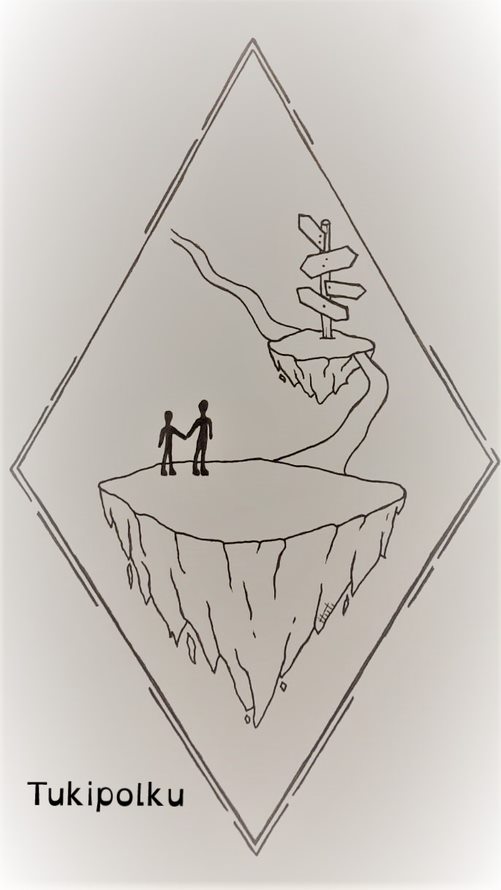 Rajapinnoilla
Tukipolku-hanke
Janika Kupila ja Kenneth Huumarsalo
14.12.2021
Nivelvaiheohjaaja
Mallin tavoite ja kohderyhmä

Mallin avulla on etsitty keinoja tukea opiskelijoiden nivelvaiheita ja madaltaa kynnystä siirtymisessä peruskoulusta toiselle asteelle. 

Mallin tavoitteena on ollut pilotoida keinoja tuen tarpeen varhaiseen tunnistamiseen, tuen oikea-aikaiseen järjestämiseen ja vahvistaa myös moniammatillista yhteistyötä opiskelijan ja vastuuohjaajan tukena

Tavoitteena koulutuksen läpäisyn parantaminen ja siirtymien sujuvoittaminen, opintojen keskeyttämisen ennaltaehkäisyn parantaminen, sekä työvälineiden kartoittaminen ja 
     pilotointi ohjaustyöskentelyn tueksi
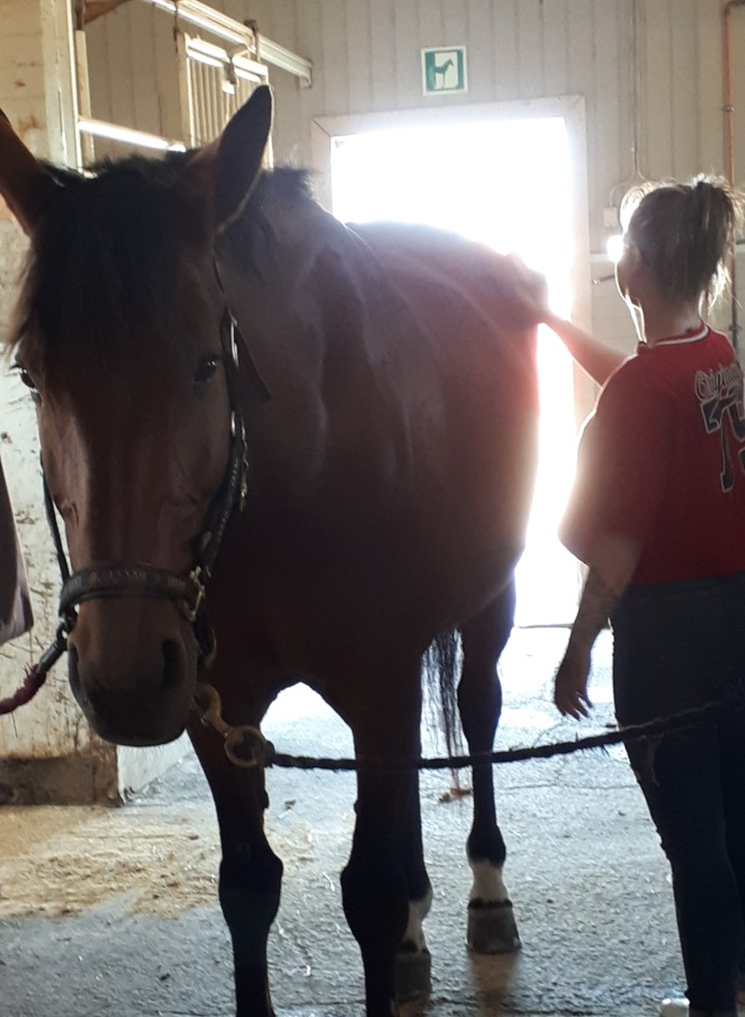 Mallin kohdehenkilöt ovat peruskoulun 9-luokan opiskelijat, myös maahanmuuttajat, jotka ovat siirtymässä toiselle asteelle sekä myös ensimmäisen vuoden opiskelijat ammattiopistolla. 
Mallin kohdehenkilöillä on lisäohjauksen tarve, koulunkäynnin tilanne on haastava, kuva jatko-opinnoista saattaa olla epäselvä.
 Nivelvaiheohjaaja kohtaa nuoren ja kartoittaa kiinnostuksen kohteet, vahvuudet ja unelmat, voimavarat, koulunkäynnin haasteet sekä elämäntilanteen.  
Kun vahvuudet ja haasteet selvitetty suunnitellaan tarvittavat tukitoimet niiden ympärille.
Mistä lähdettiin liikkeelle?
Peruskoulujen ja Oppilaitoksen toimijat kokivat, että opiskelijoille ei ollut tarpeeksi tarjolla kokonaisvaltaista jalkautuvaa opiskelijan rinnalla kulkevaa tukea. 

Opiskelijat saattoivat olla jo ohjautuneena tuen piiriin, mutta eivät saapuneet käynneille. Poissaoloja oli paljon, eikä tiedetty mistä syystä, opiskelijaa ei tavoitettu. Opinnot vaikeutuivat merkittävästi, rästejä oli paljon ja opiskelijat päätyivät pitkille sairauslomille/ keskeytykseen.

Havaittiin,  että tukea tarvitsevilla nuorilla opiskelijoilla on terveyspalvelujen käyttämättömyyttä, kesken jääneitä hoitosuhteita, sekä mielenterveyteen ja jaksamiseen liittyviä haasteita.
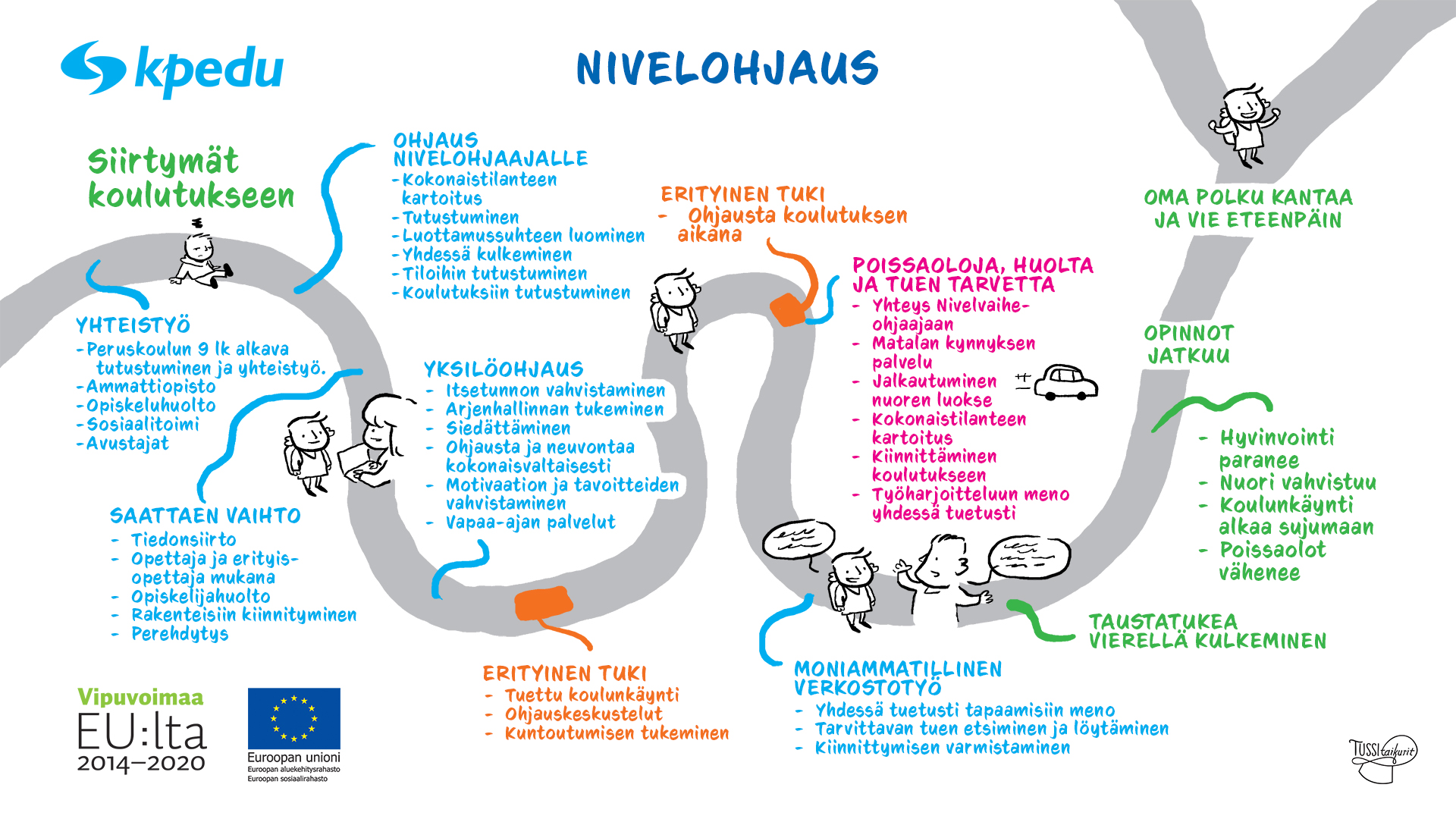 19
Peruskoulut ovat ottaneet Nivelvaiheen ohjauksen tuen vastaan erittäin mielellään ja huojentuneina. Kaikki ovat sanoneet, että on todella tärkeä ja tarpeellinen ohjauspalvelu jota ei ole aiemmin ollut, mutta jolle on selkeä tarve.

Saadaan ajoissa ja ennakkoon jo estettyä mahdollista                         tippumista opinnoista sekä annettua nuorelle tukea heti koulun 
      alkaessa, koulun aloituksen onnistuminen paremmaksi ja jännitystä   
      vähemmäksi.

     Erään Opon palaute peruskoulu nuorten tapaamisesta teamsissa
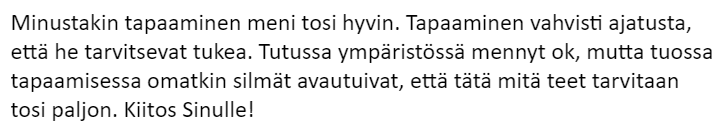 Tarve  -  Nuoria mukana hankkeessa

Nuoria on yhteensä ollut jo noin 63+70 reilun vuoden aikana, vain neljä keskeyttänyt opinnot kokonaan ja  on tehty toinen suunnitelma. 
Tällä hetkellä  reilu 40 nuorta toimessa/ Nivelvaiheohjaajalla  ja uusia olisi tulossa koko ajan.

Kaikilla nuorilla erilaisia haasteita ja tuen tarvetta, useasti monia eri haasteita yhdellä nuorella ja nuori tarvitsee pitkään tukea, rinnalla kulkijaa.

Tarvetta olisi vielä monella nuorella, joita ei ole ohjattu Nivelvaiheohjaajalle tai joiden tilanne/ tuen tarve ei ole selvillä, jotka vielä tarvitsisivat Nivelvaiheohjaajan palvelua nivelvaiheessa ja ammattiopistolla.

Nivelvaiheen ohjaajan tukea kysytään myös paljon ensimmäisen  lukuvuoden aikana, kun huomataankin tuen tarve vasta myöhemmin.  Tällöin on tärkeää, että on ohjaaja käytettävissä myös silloin.
Haasteet/ tarve

Tutkimusta tehty -> Noin 20–25 prosenttia nuorista kärsii mielenterveyden häiriöstä. Mielenterveyden häiriöt ovat nuorten ja nuorten aikuisten tavallisimpia terveysongelmia. Varsinkin ahdistuneisuus ja yksinäisyys ovat lisääntyneet. 

Nuorilla on mielenterveyden haasteita ja kuntoutumista siis samaan aikaan  -> tarvitsee hoitoa, kuntoutussuunnitelman, mutta myös koulussa tukea ja ohjausta enemmän, jotta koulukuntoisuus kasvaa ja opinnot voivat edistyä ja niissä voi onnistua!

 Hoito ja kuntoutuminen -> keskeytynyt tai ei toimiva -> Nivelvaiheohjaajan tarvitsee olla nuoren tukena selvittämässä hoito prosessia ja saada se toimivaksi, jotta nuori voi paremmin ja voi käydä koulua.
Ei olla niin virallisia työntekijöitä, joihin on sen myötä helpompi luottaa ja ottaa tukea vastaan

Matalan kynnyksen palvelu, nopean toiminnan joukot

Kokonaisvaltainen kohtaaminen ja ohjaus, laaja-alainen ajattelutapa, tunnetaan palvelujärjestelmä, joustavia

Ratkaisukeskeinen ja voimaannuttava työote, yhden luukun periaate, kokonaiskuvan hahmottaminen/ selkeyttäminen -> nuoren tarve edellä

Ottaa vastuun nuoren asioista
      → oma ohjaaja koulussa
         →  lankojen punoja
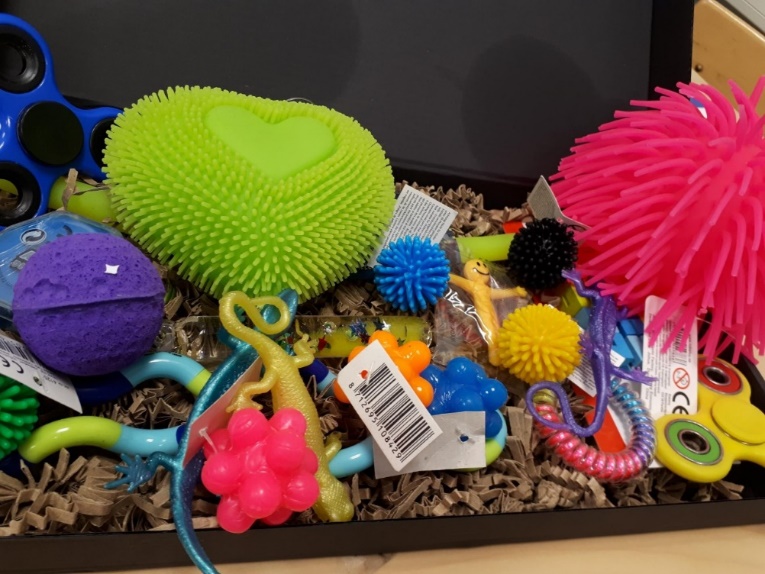 Jopo-luokan toiminnassa mukana mm. koulutus kokeilut ja työssäoppiminen

Tutor-toiminnassa mukana, kehittämistä, tutoreiden koulutus

Ykkös luokkien ryhmäytymisessä mukana ohjaajana

Äijäklubi​
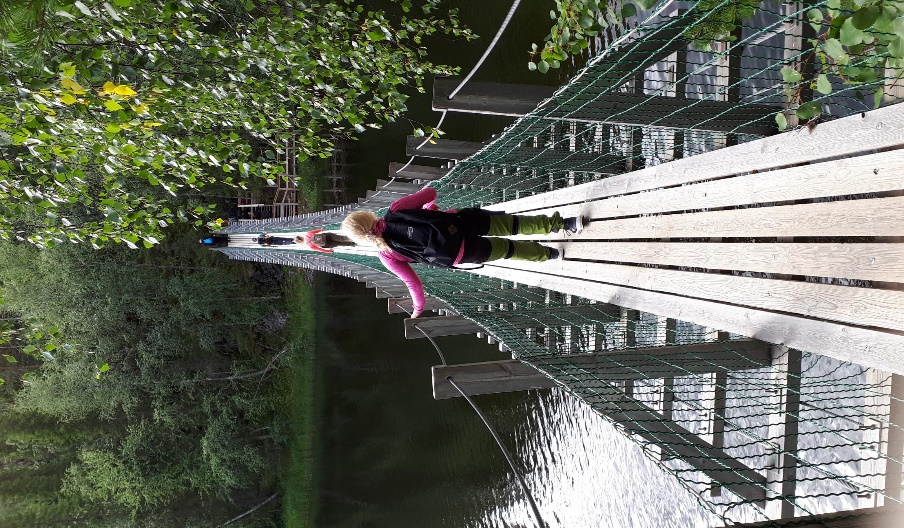 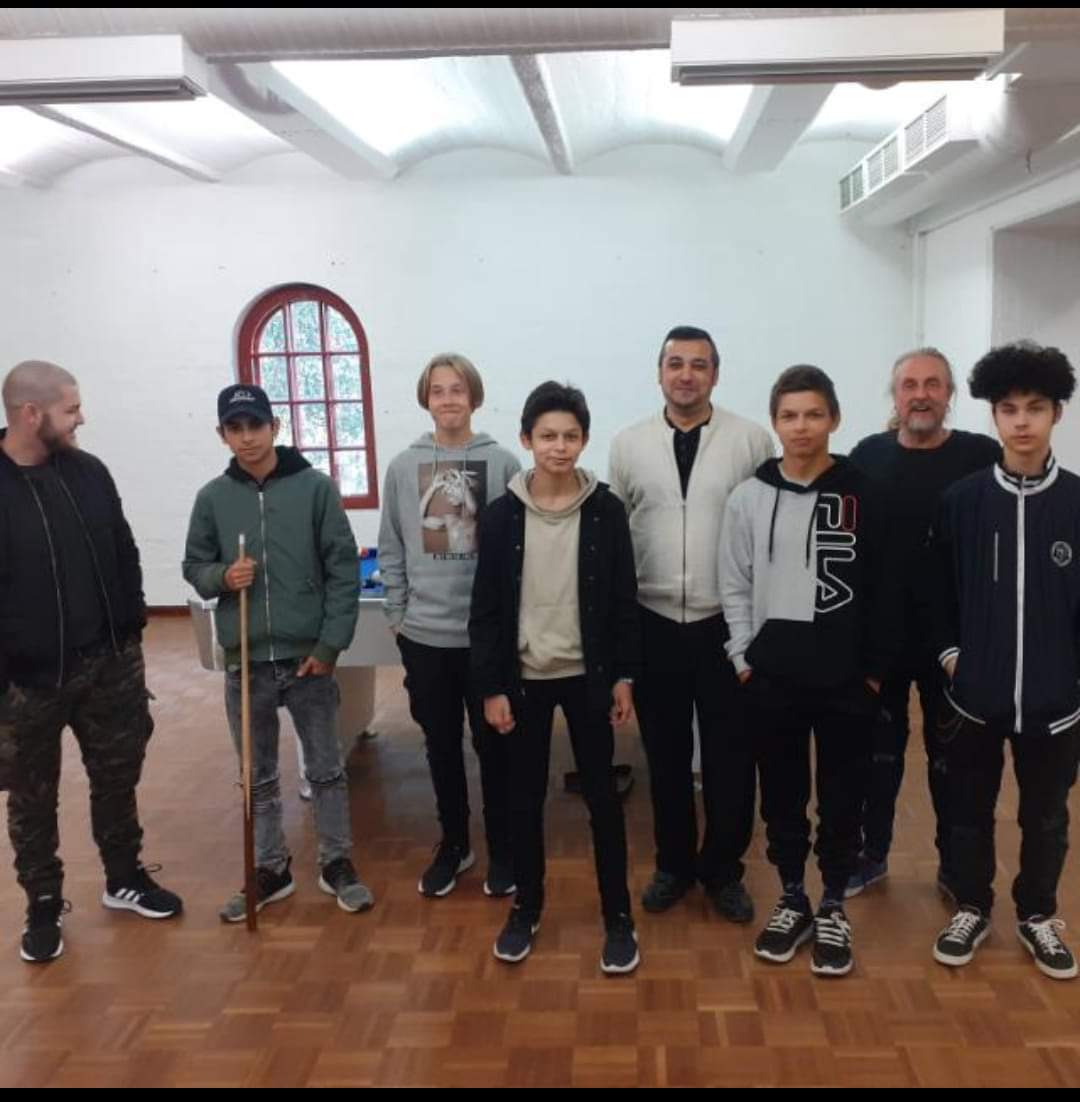 Yksi työpäivä
15 nuorelle viestejä ja soittoja lisäksi

5 nuorta haettu, käyty kotona tai viety kotiin

6 työntekijän kanssa yhteistyötä

3 vanhemman kanssa yhteys

ohjauskeskusteluita, arjenhallinnan tukea, syömisestä huolehtiminen

terkkari käynti yhdessä

 atsaan – tuettuun asuntolaan tutustuminen

2 koulun aloitusta
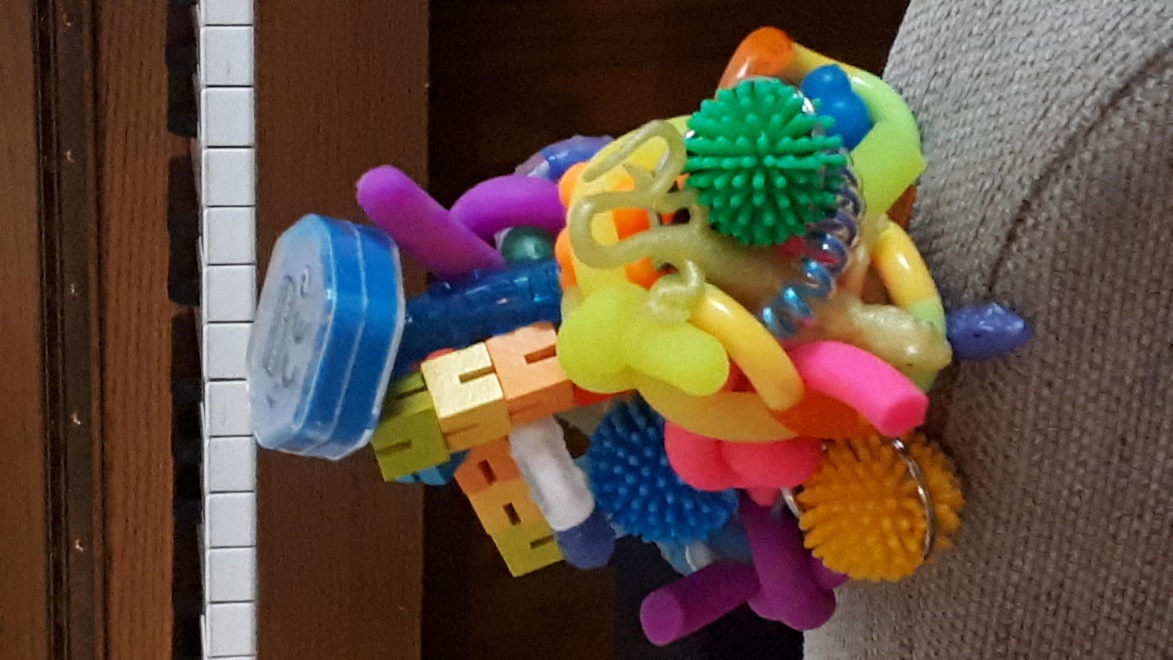 Toimintaa
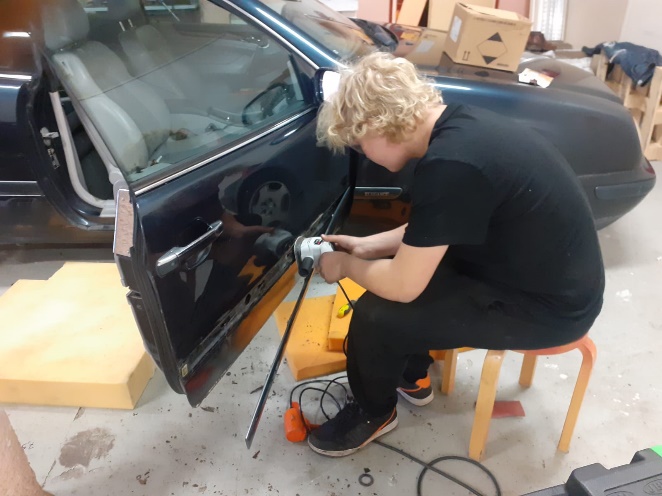 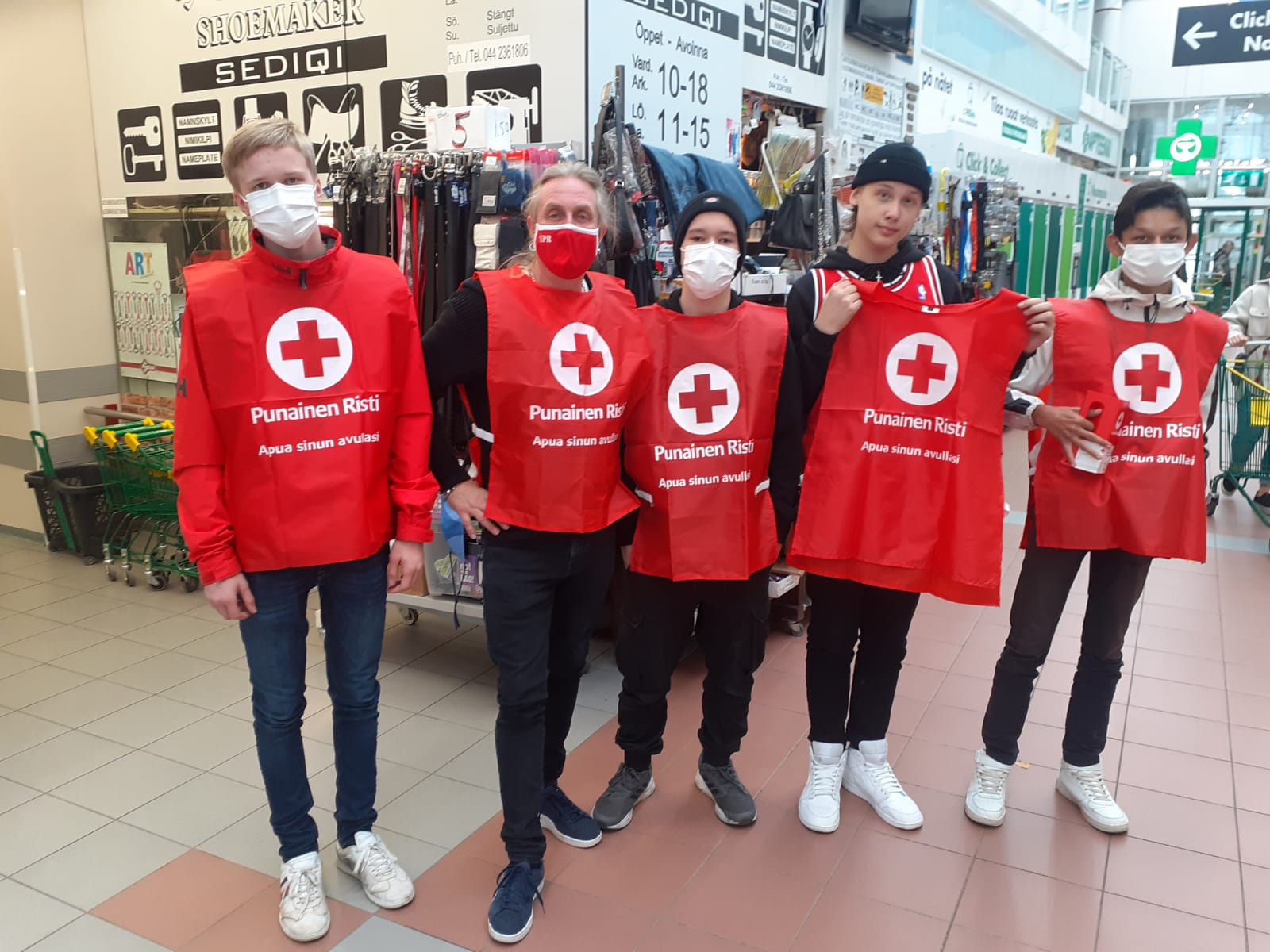 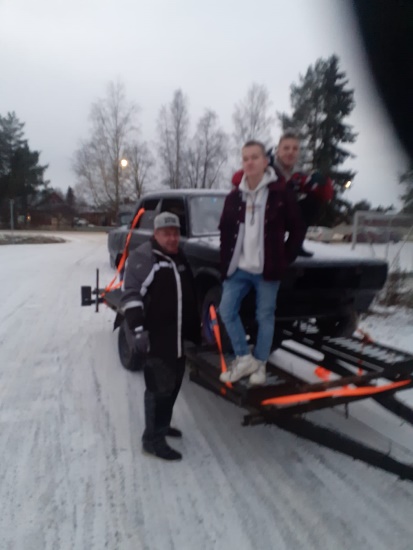 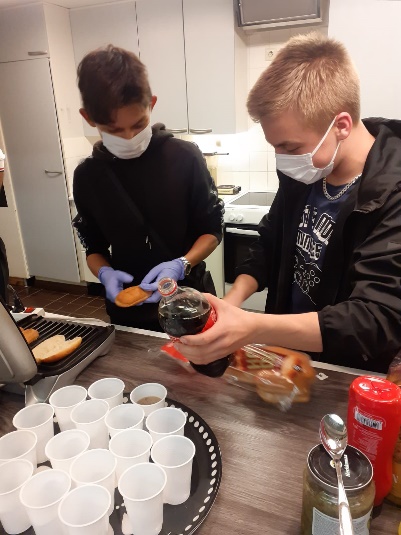 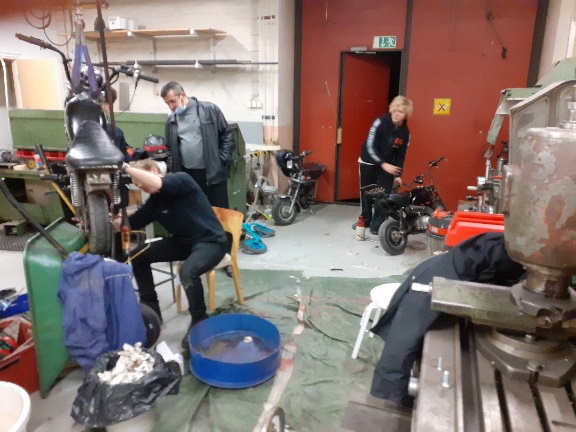 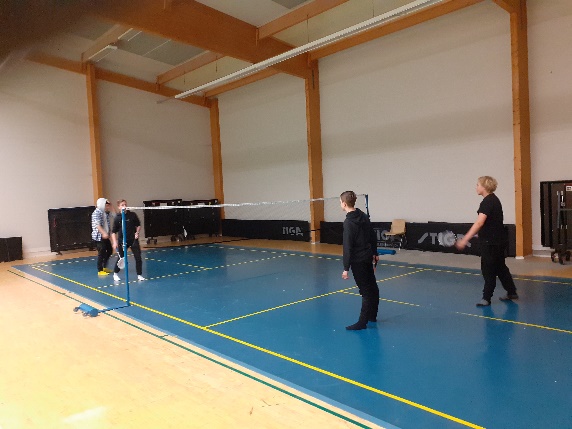 Toimintaa
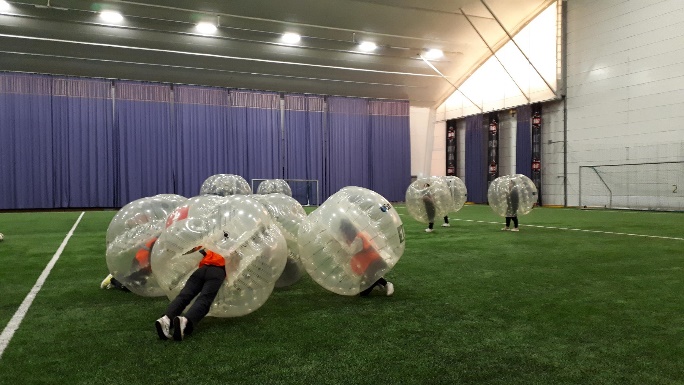 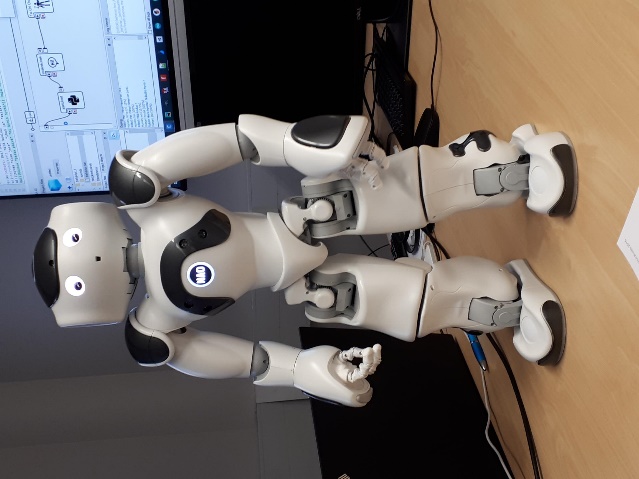 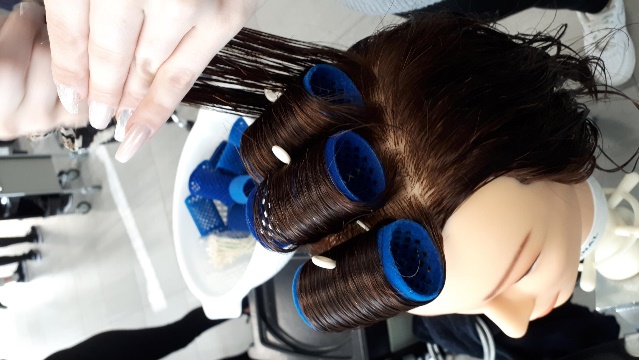 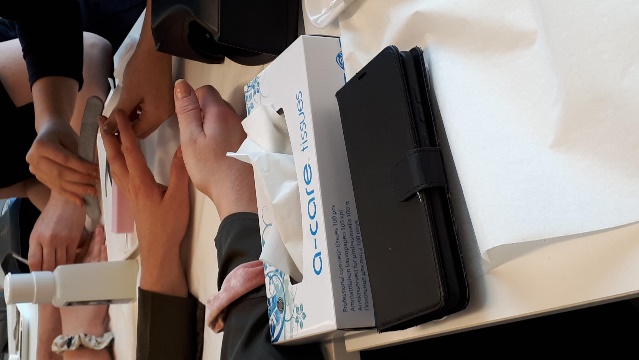 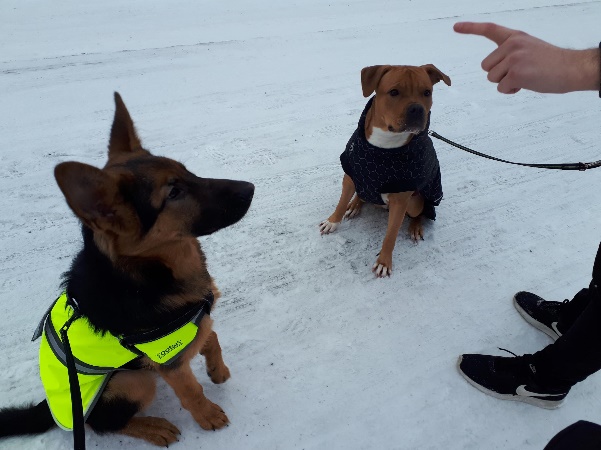 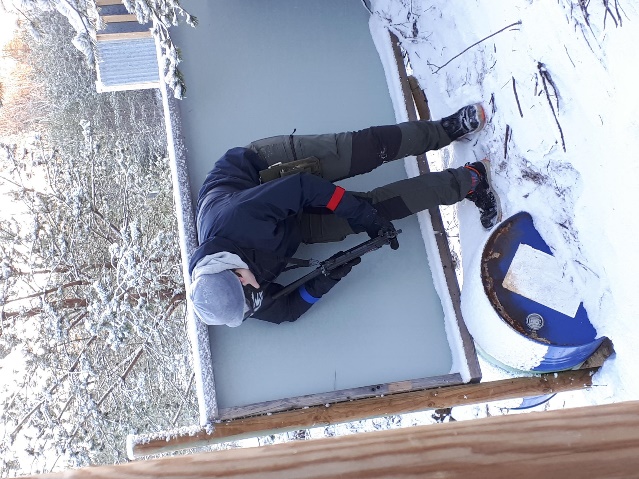 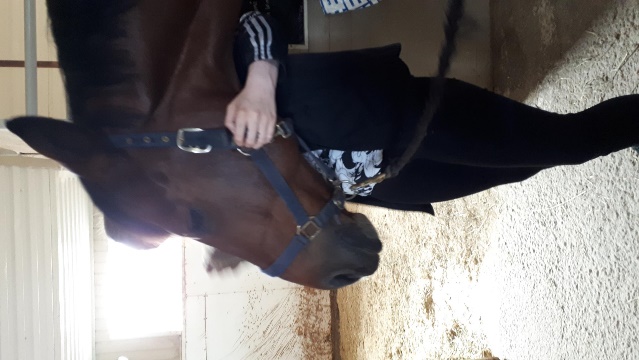 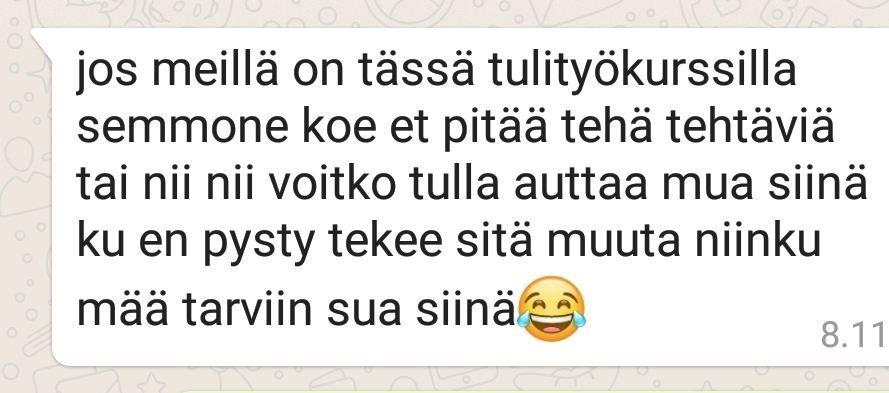 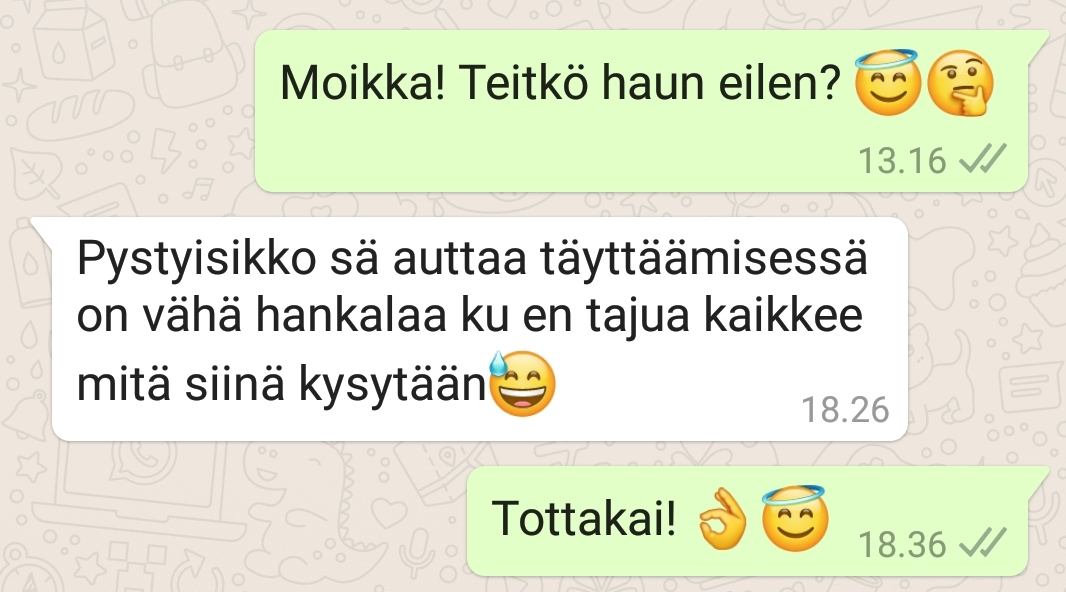 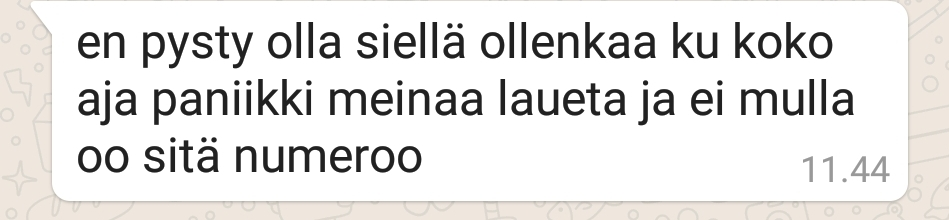 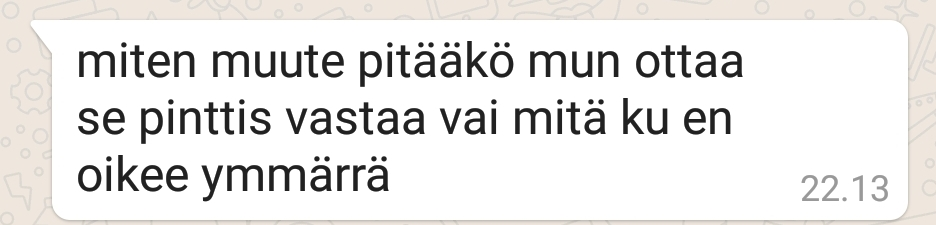 Kysymyksiä ja tuen tarvetta laidasta laitaan päivän aikana.. ;)
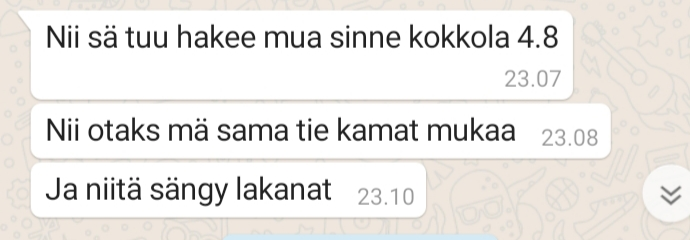 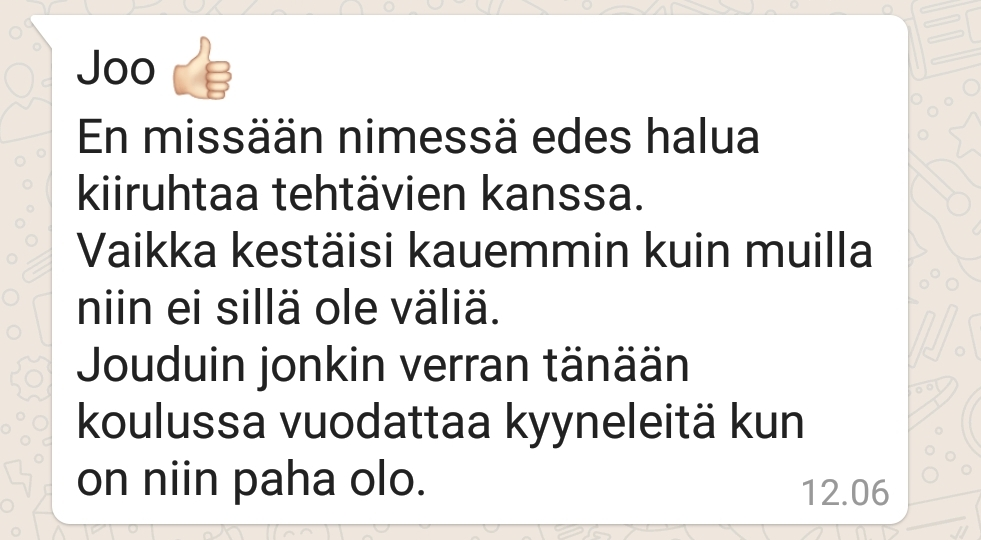 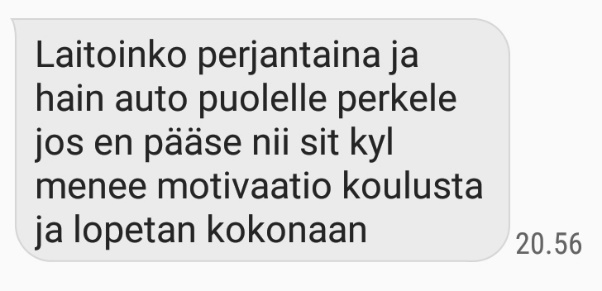 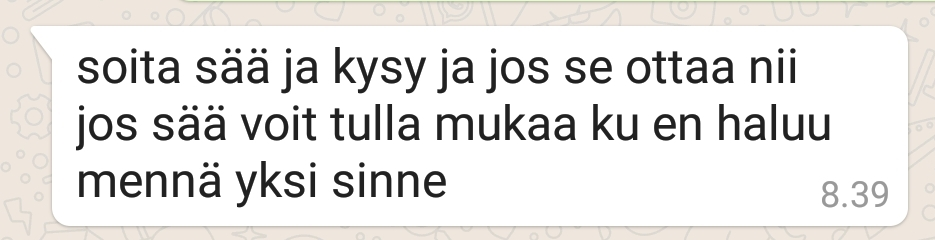 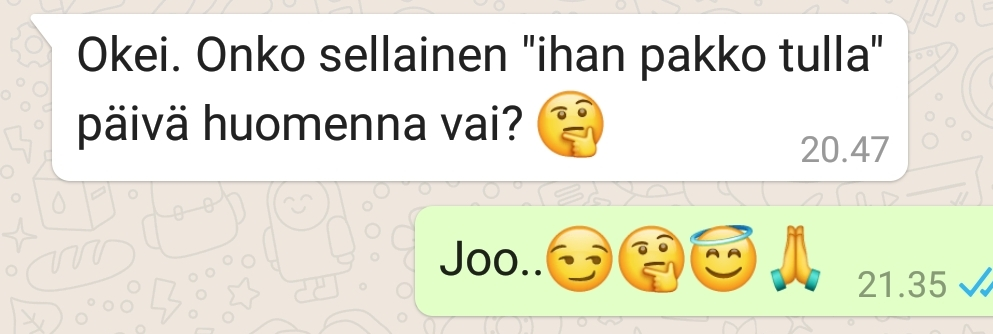 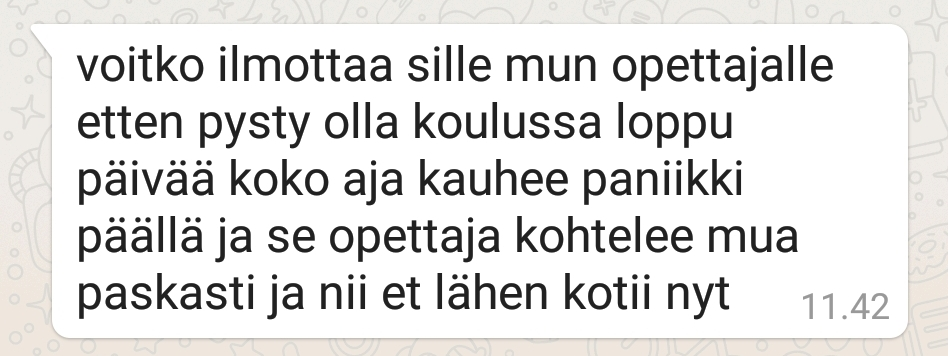 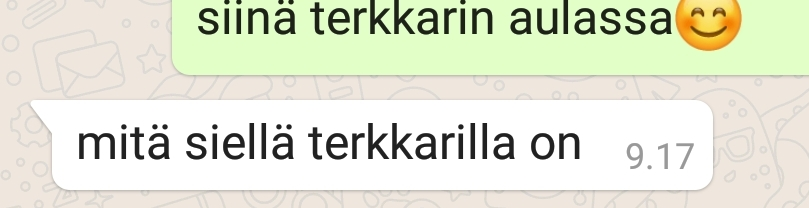 28
Etunimi Sukunimi
23.5.2022
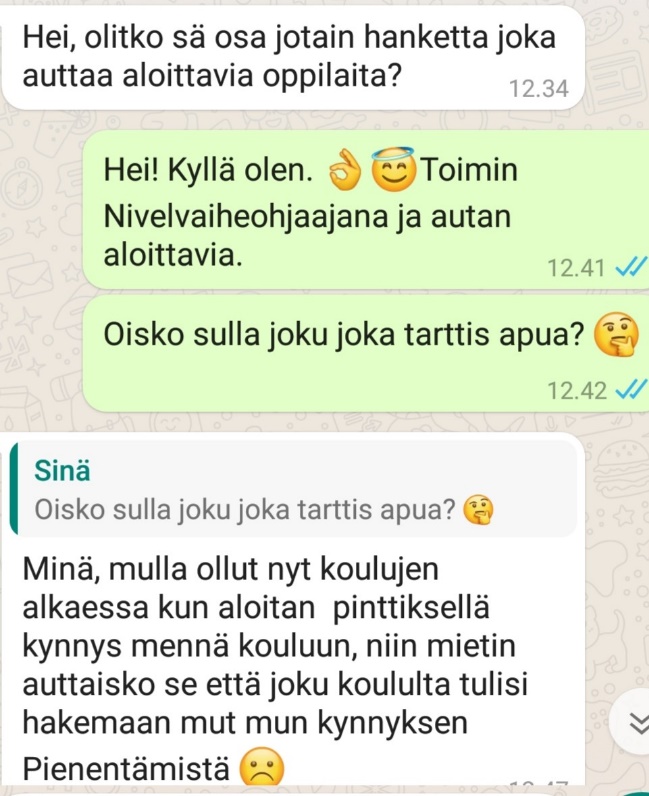 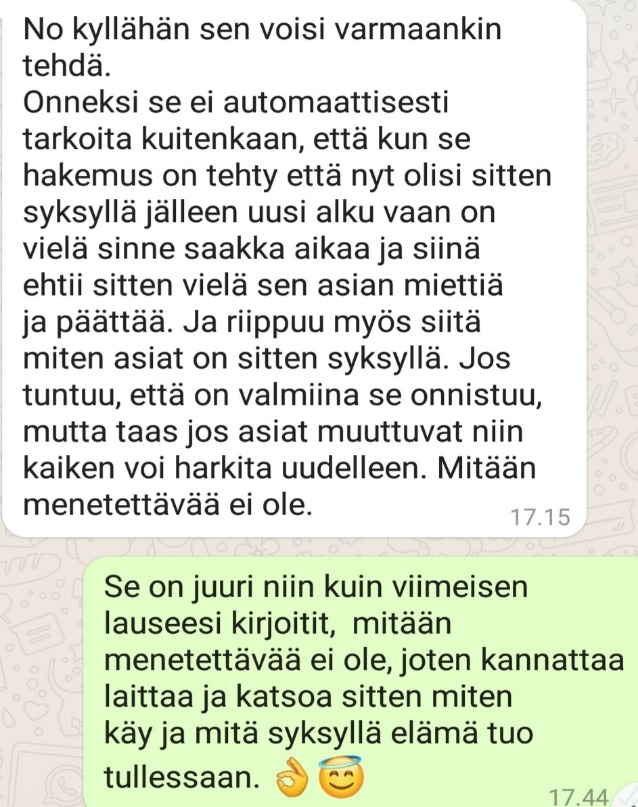 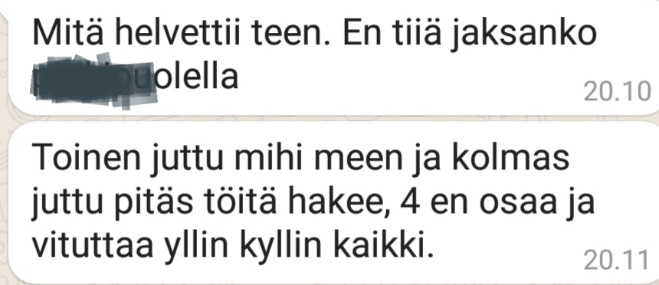 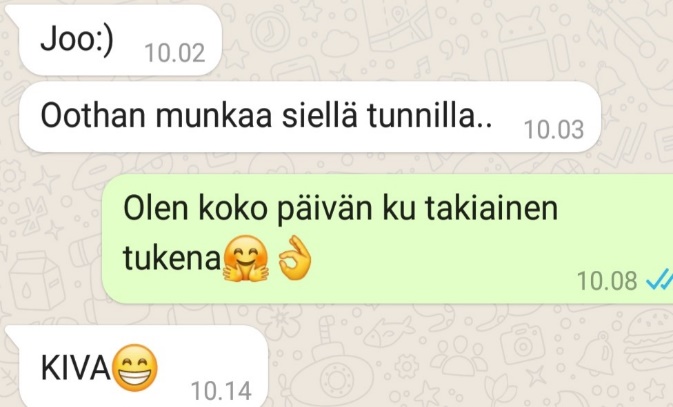 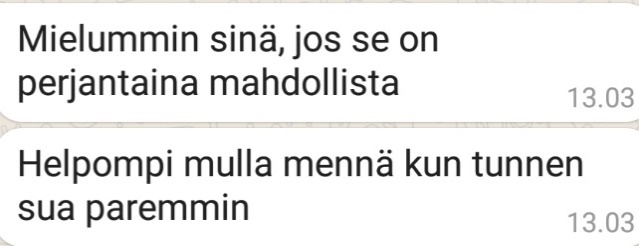 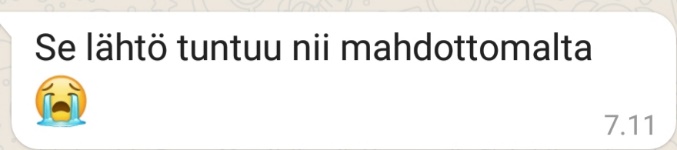 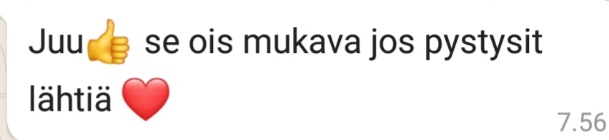 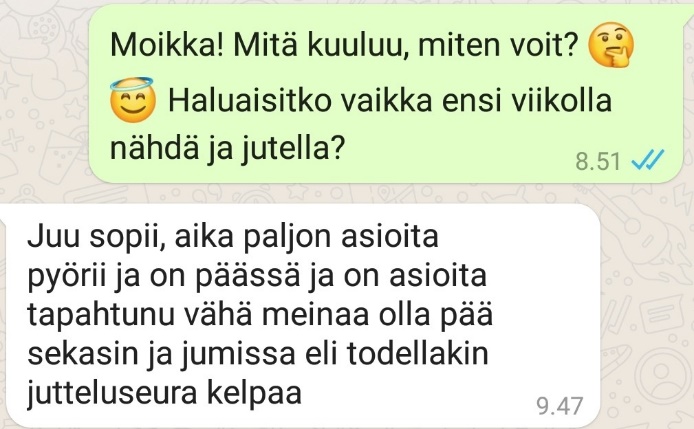 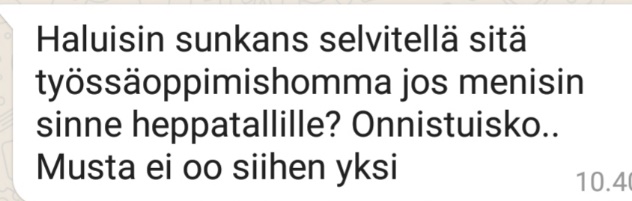 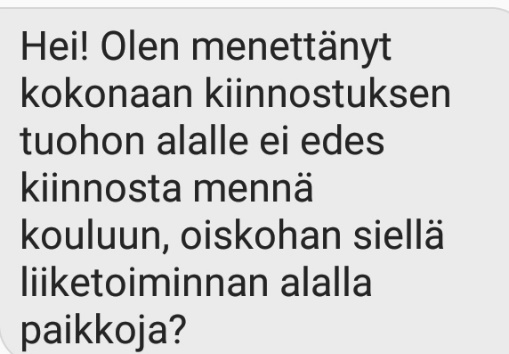 29
23.5.2022
Tuotettu hankkeessa ohjaustyökalu HOKS-keskustelujen tueksi
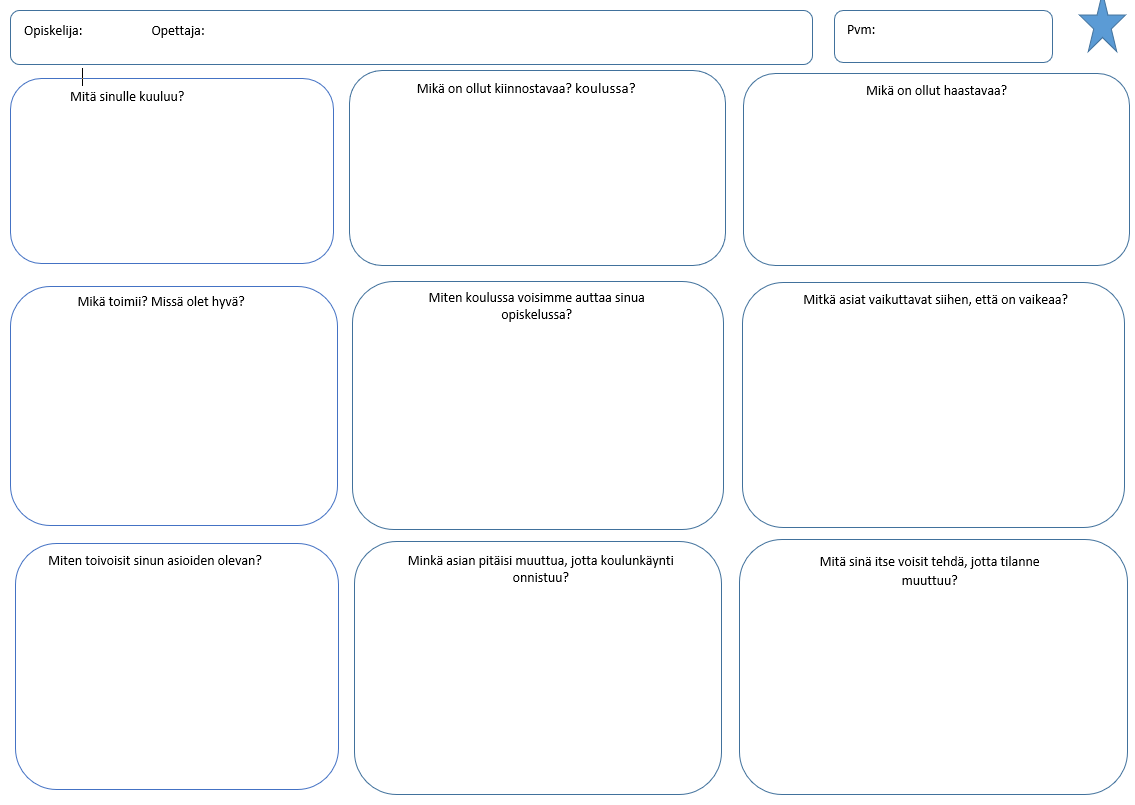 Tuotettu hankkeessa yhteistyötahon kanssahttps://www.kpedu.fi/docs/default-source/projektisivustot/tukipolku/maahanmuuttajaopiskelijan-opiskelupolku-keski-pohjanmaalla-5-11.pdf?sfvrsn=5927dd4d_0
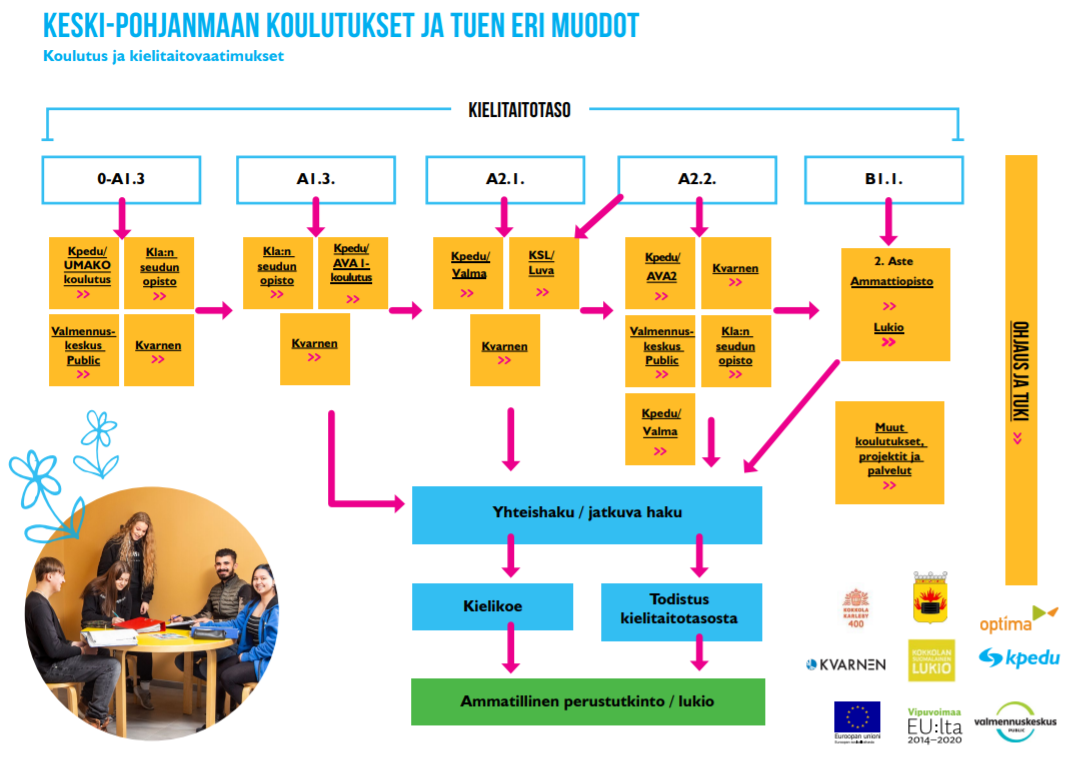 Kysely Nivelvaiheohjaajan työstä nuorille
Vastauksia 32
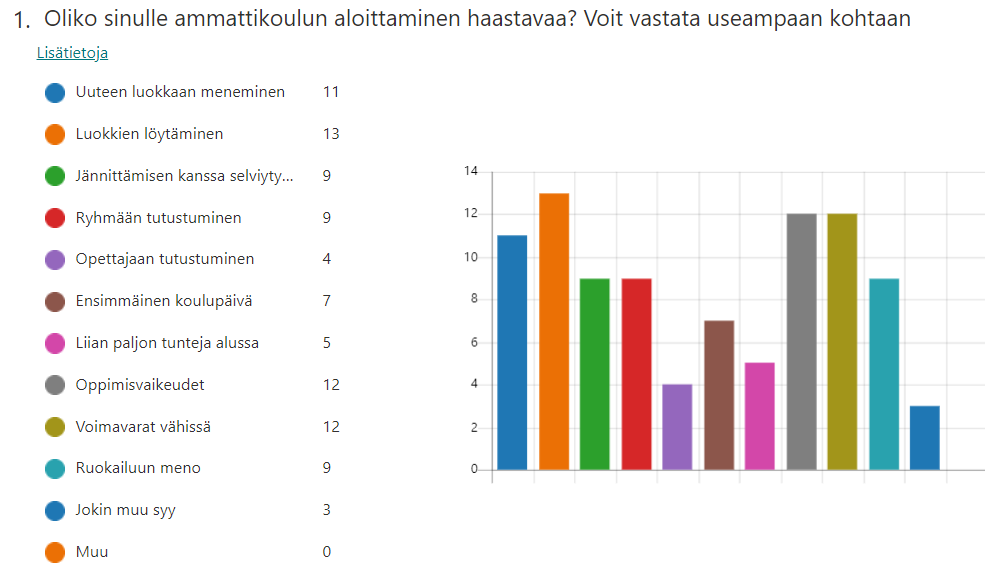 32
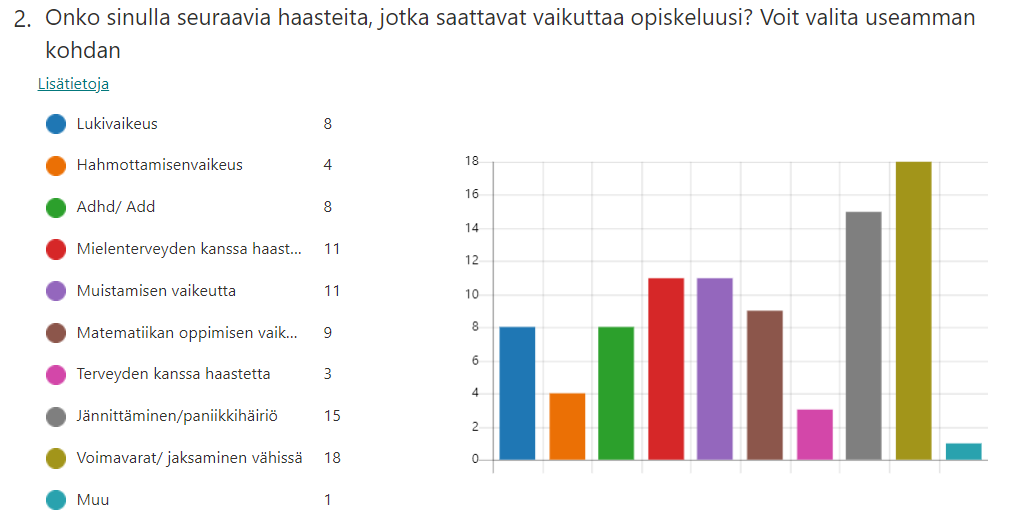 33
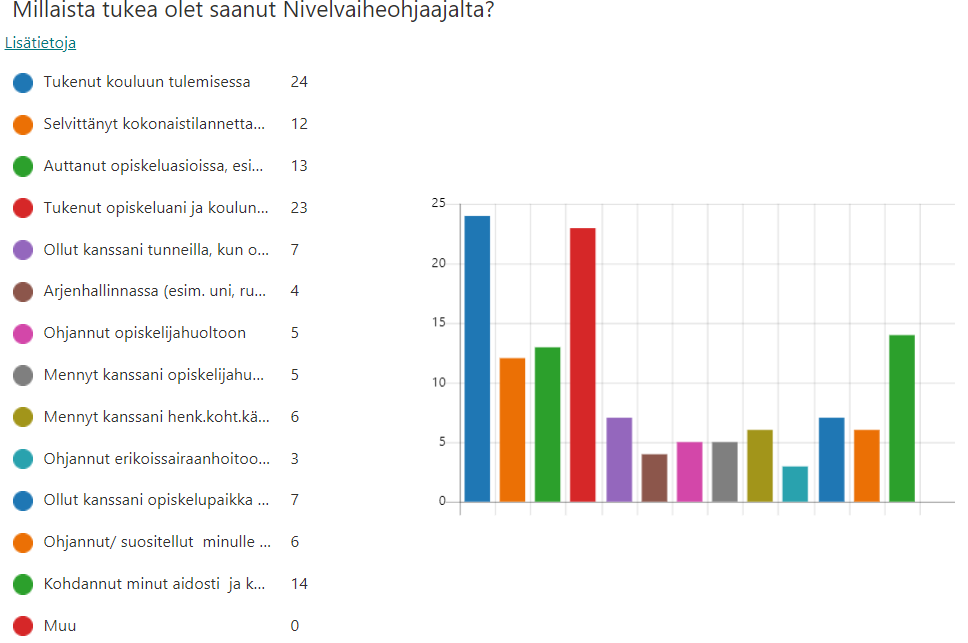 34
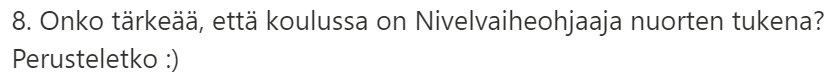 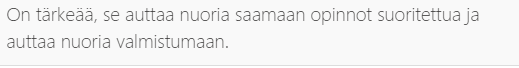 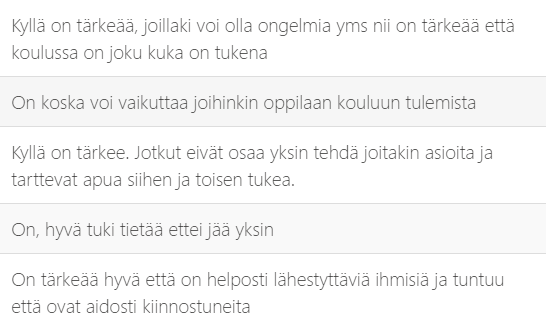 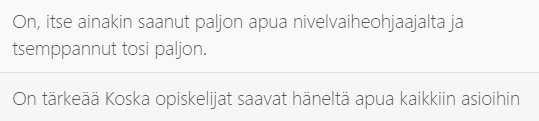 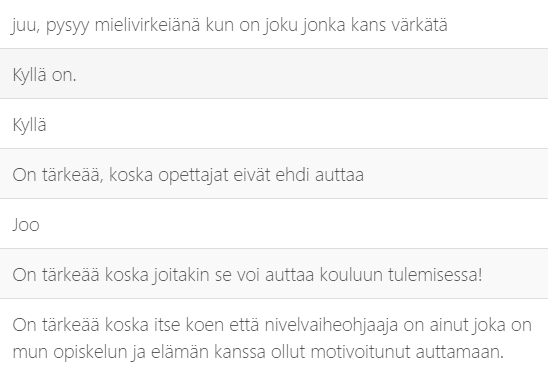 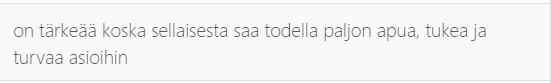 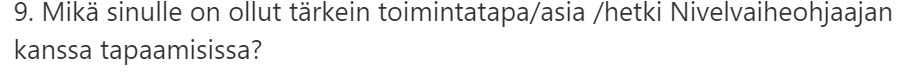 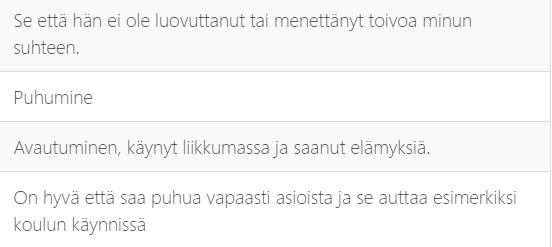 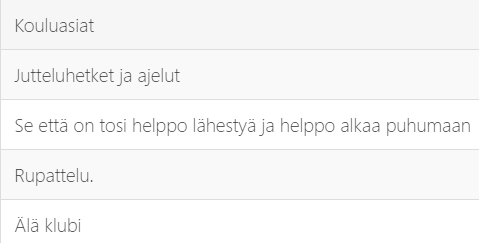 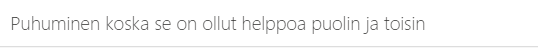 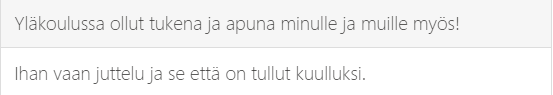 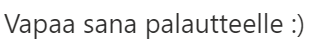 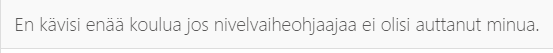 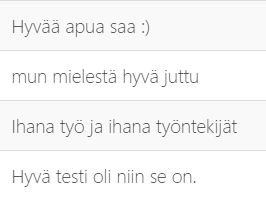 Etunimi Sukunimi
23.5.2022
Vastauksia 17
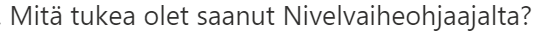 Kysely huoltajille
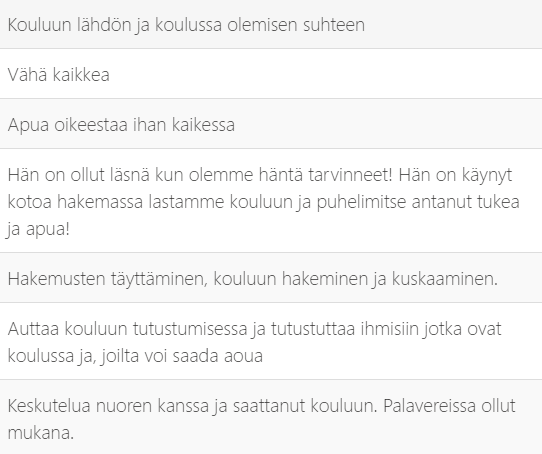 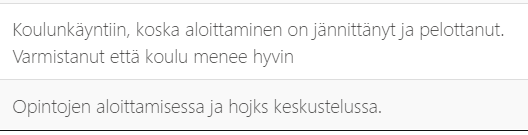 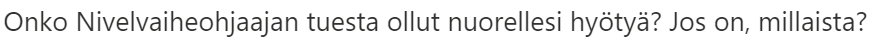 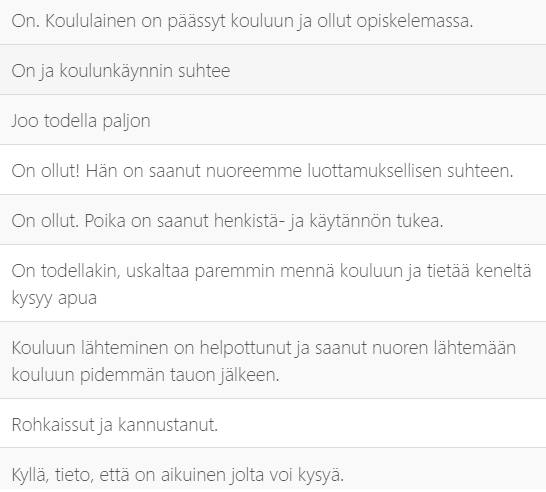 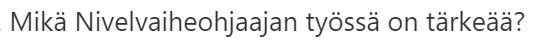 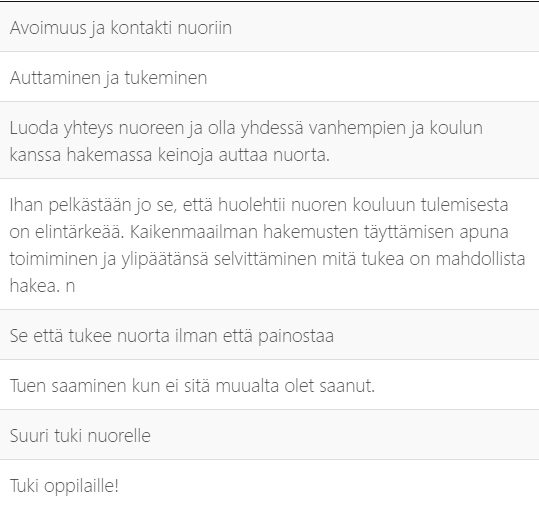 Vastauksia 17
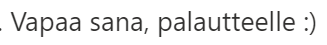 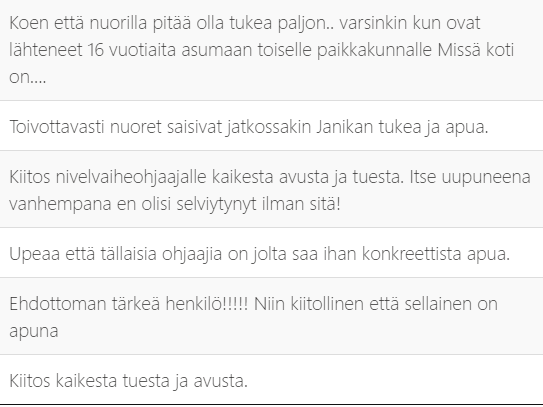 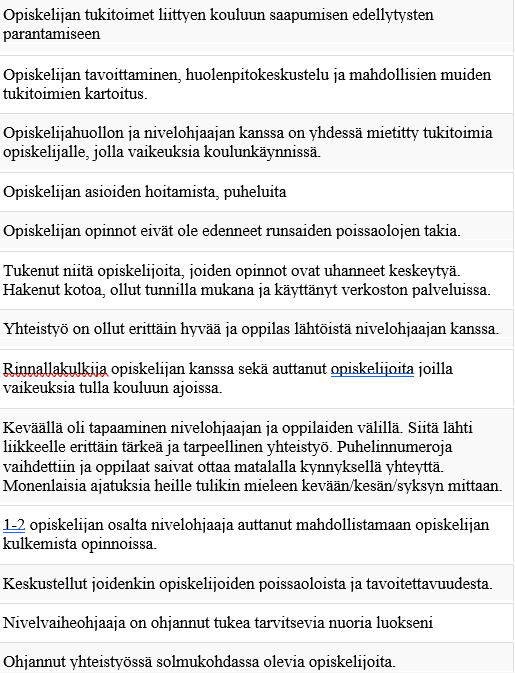 Kysely verkostolle


Millaista 
yhteistyötä olet 
tehnyt nivelohjaajan kanssa?
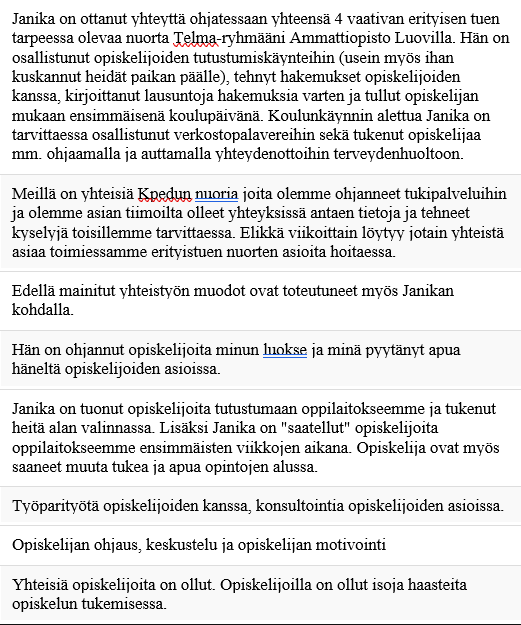 Onko yhteistyöstä ollut hyötyä?
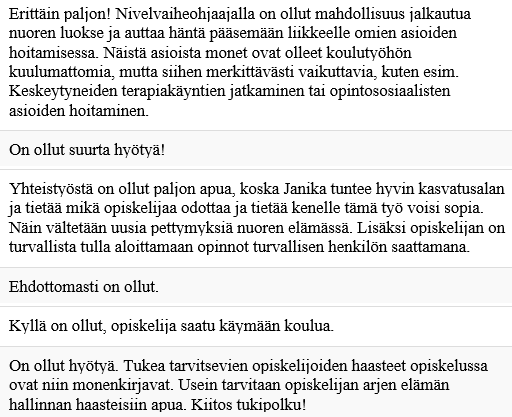 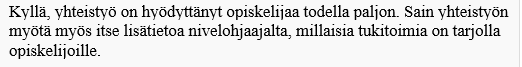 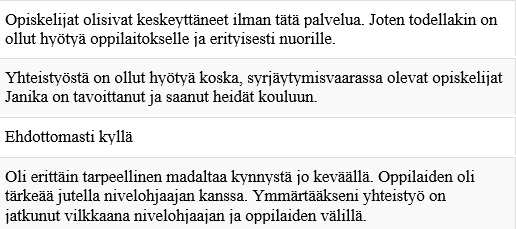 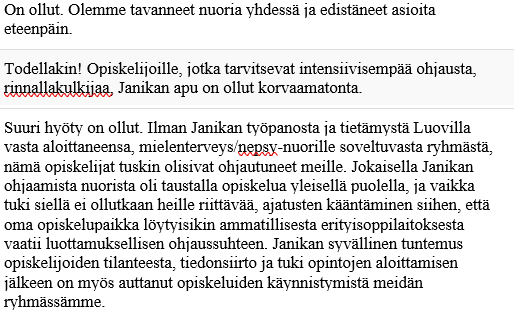 Koitko työskentelyn auttaneen nuorta?
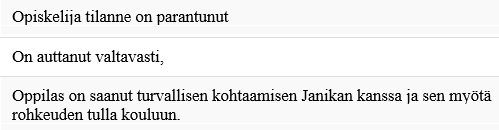 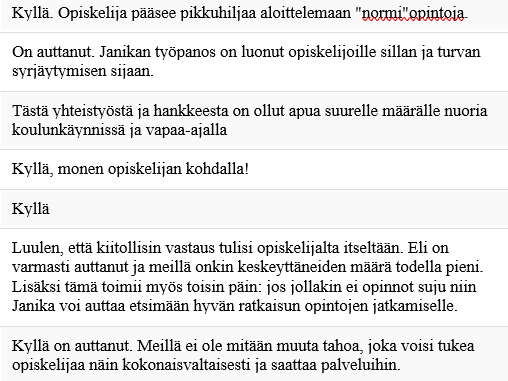 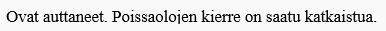 Onko vastaavaa tukea opiskelijalle ollut saatavilla muualta?
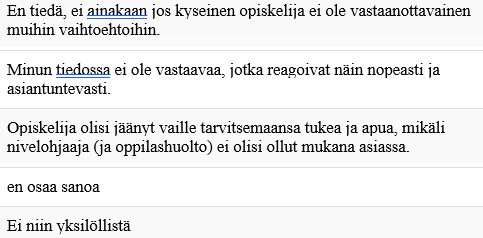 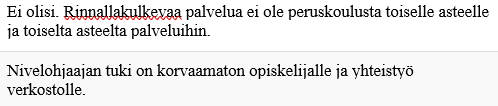 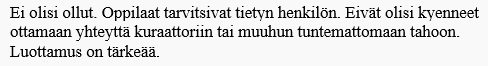 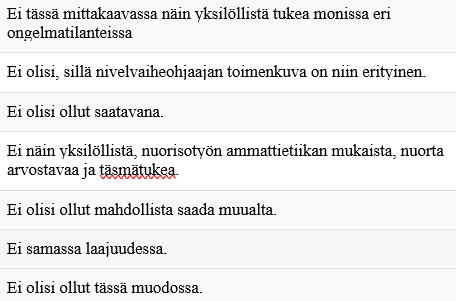 Nivelvaiheohjaajan työ kiinnostanut paljon muita toimijoita, ja olemme olleet sitä eri seminaareissa esittelemässä useasti 
Millaiset opiskelijat ovat hyötyneet palvelusta?
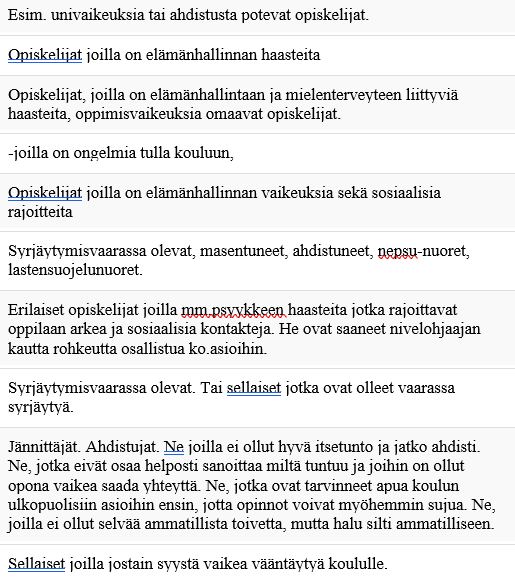 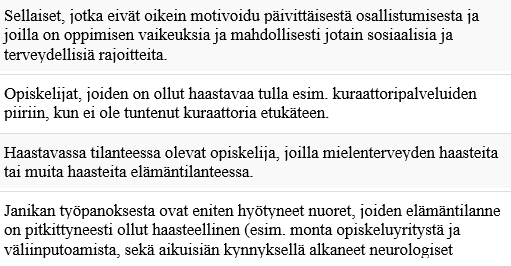 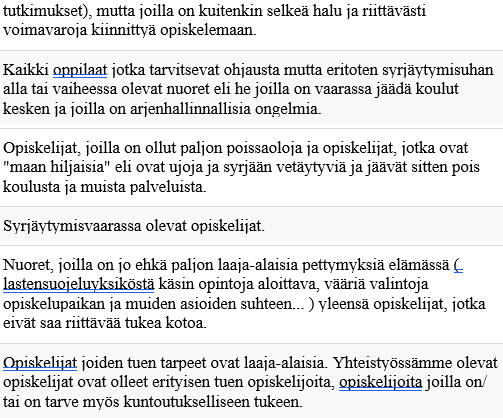 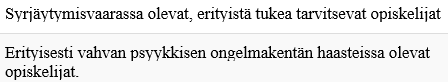 Tarvitaanko Nivelvaiheohjaajan työtä jatkossa?
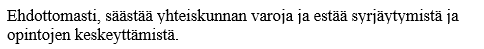 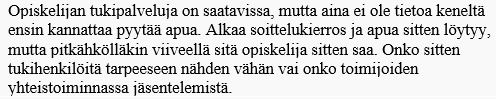 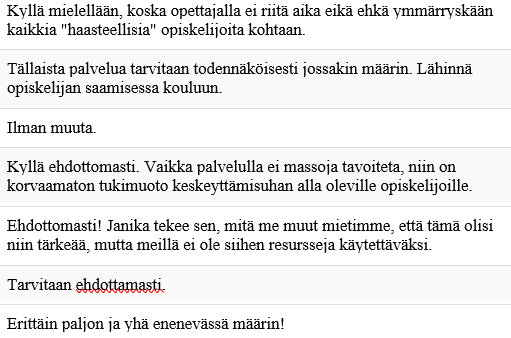 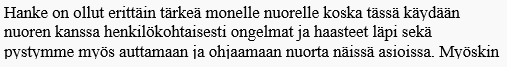 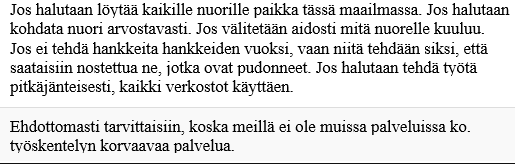 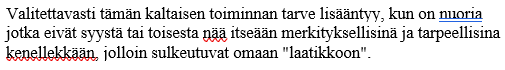 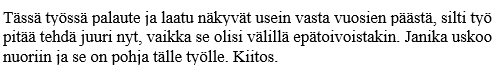 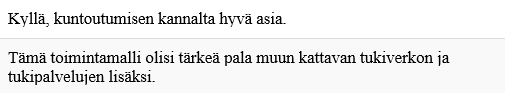 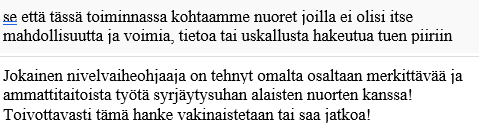 Tuotettu hankkeessa https://www.kpedu.fi/docs/default-source/projektisivustot/tukipolku/kpedu-hakeutuminen-ja-palvelut-2020-(002)-koonti-tukipolku-hanke.pptx?sfvrsn=6029ec4d_0KehitteilläKoulunkäynnin aloitukseen selkokielinen esittely, jonka kautta opettaja voi luokassa käydä koulunaloitusta läpi. Kuvia tiloista ja tietoa ensimmäisistä päivistä. Esittelyä voi käyttää myös jo peruskoulussa, jolloin helpottaa koulun aloitusta, kun tietää mitä ensimmäisellä viikolla tapahtuu 
Kiitos! 
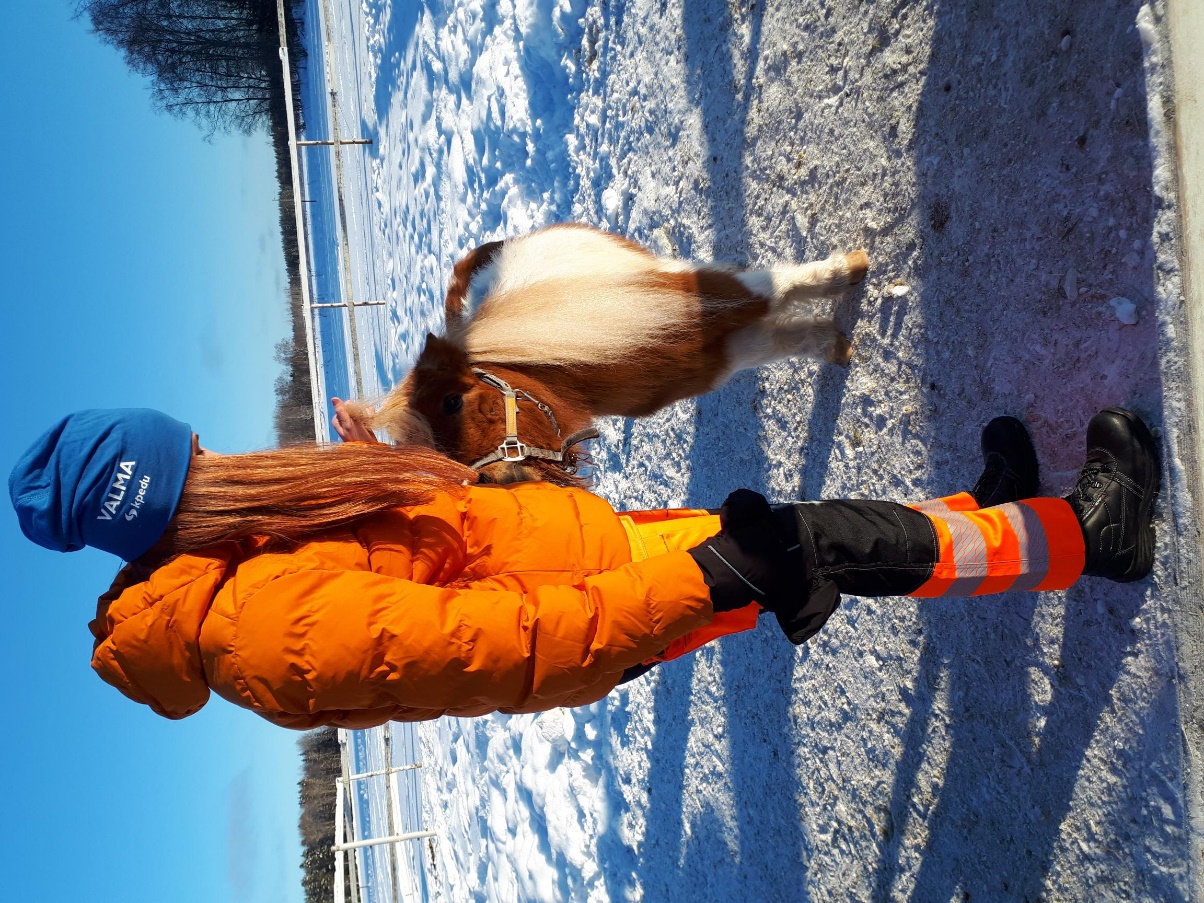 Polunavaaja & OMA-ilmoitusJatkuva haku
Tukipolku hanke
Tanja Asialan kehittämä Anne Eteläaho esittelee
24.5.2022
Polunavaaja
Työ kohdistui jatkuvan haun opiskelijoihin, joilla tarvetta tukeen opintojen aloitusvaiheessa tai opintojen aikana. Kpeduun jatkuvan haun kautta hakeutuu vuosittain n. 1500 opiskelijaa - arvioituna n. 20- 25 %:lla aikuisopiskelijoista on tuen tarvetta opintojen aikana. Tuen tarpeet voivat olla esim. oppimisvaikeuksia, jaksamiseen, ihmissuhteisiin tai elämäntilanteeseen liittyviä.

Opintojen etenemisen kannalta on oleellista, että opiskeluun liittyviin haasteisiin löydetään ratkaisuja mahdollisimman varhaisessa vaiheessa, jonka lisäksi on tärkeää tukea opiskelijaa saavuttamaan tarvittavat tukipalvelut mm. opiskeluhuollon toimijat, sote-palvelut, sekä muut opiskelijan hyvinvointia tukevat palvelut. 

Tukea tarvitsevat opiskelijat hyötyvät aktiivisesta ohjauksellisesta tuesta, palvelujen koordinoimisesta ja moniammatillisesta kokonaistuen suunnittelusta.
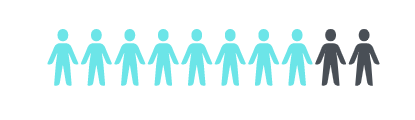 52
Mistä lähdettiin liikkeelle?
Oppilaitoksen toimijat kokivat, että tietoa jatkuvan haun opiskelijoiden tuen tarpeista ei ollut käytettävissä. Opiskelijat ohjautuivat tuen piiriin usein vasta opintojen vaikeuduttua merkittävästi tai päätyivät pitkille sairauslomille/ keskeytykseen.

Havaittiin,  että tukea tarvitsevilla aikuisilla opiskelijoilla on terveyspalvelujen käyttämättömyyttä, sekä mielenterveyteen ja jaksamiseen liittyviä haasteita.  Tunnistettiin, että aikuisten opiskelijoiden palvelut toteutuivat usein oppilaitoksen ulkopuolella – irrallisina prosesseina. Prosessit olivat usein myös opiskelijoille epäselviä, eikä toimijoilla ollut käsitystä opiskelijan kokonaistuesta.
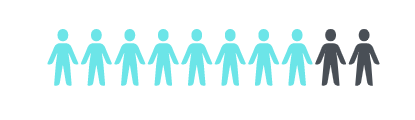 53
Toimintakyky opiskelukyvyn näkökulmasta
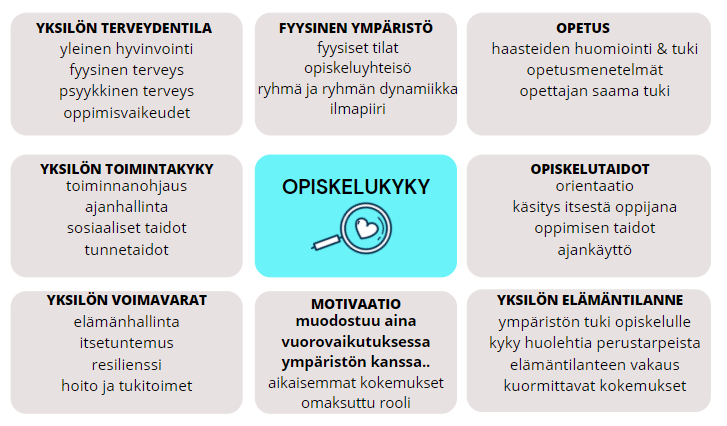 Mukaillen: Puustjärvi. A 2017;  Kunttu. K 2011
54
55
Opiskelijan itsearvioinnin vahvistaminen
RUORI valikoitui välineeksi helpon hyödynnettävyyden, voimavarakeskeisyyden ja ICF pohjaisuutensa vuoksi.

ICF pohjainen väline ohjasi tarkastelemaan opiskelijan kokonaistoimintakykyä, sekä tuki moniammatillista kokonaistuen suunnittelua.
Luovi
56
Verkostotyötä palvelujen rajapinnoilla
Tukea tarvitsevissa opiskelijoissa on opiskelijoita, jotka tarvitsevat  yksilöllistä tuki- ja koulutuspolkujen suunnittelua, sekä laaja-alaista organisaatiorajoja ylittävää moniammatillista yhteistyötä. Palvelujärjestelmässä koordinoiva työ on vielä vähäistä, jonka vuoksi myös kuntoutuksellisten tarpeiden tunnistaminen ja palveluohjaus on myös oppilaitosten asia. Koordinoivan työn merkitys korostuu opiskelijoilla, joilla  palveluja useilta eri sektoreilta. Opintojen, kuntoutuksen, terveydenhuollon ja muiden palvelujen tarkastelua yhtenä kokonaisuutena – ei irrallisina palveluina.
Hyötyinä: 
moniammatillisen yhteistyön vahvistaminen.
palvelujen tuominen lähelle opiskelijaa – palvelupudokkuuden vähentäminen.
kuntoutustarpeiden varhainen tunnistaminen.
yksilölliset ratkaisut joustavien siirtymien mahdollistajina. 
opiskelijan osallisuuden ja toimijuuden vahvistaminen
olemassa olevien voimavarojen ja henkilökohtaisen vahvuuksien tukeminen.
57
Hankkeen aikana pilotoitiin opiskelijan OMA- ilmoitusta: Opiskelijan mahdollisuus ilmoittaa tuen tarpeestaan opiskelupaikan vastaanottamisvaiheessa
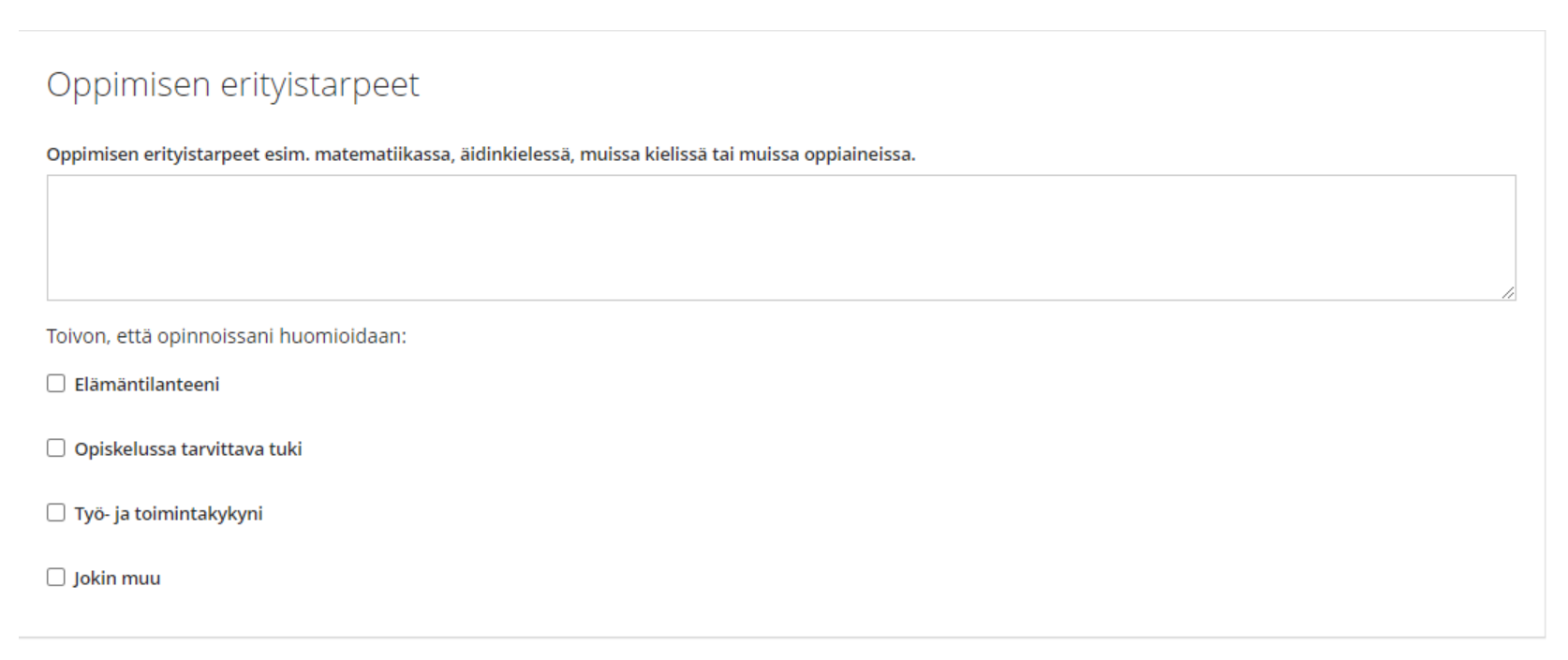 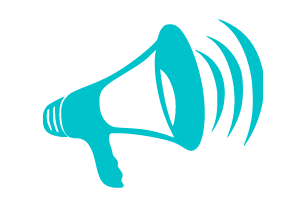 58
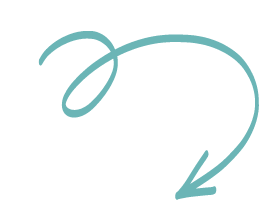 Opiskelijan OMA- ilmoituksen jälkeen – muistutusrobotti lähettää viestin valituille ammattiryhmille kutsuna yhteisen tuen suunnittelun. 

Hankeaikana Polunavaaja on liittynyt laaja-alaista tukea tarvitsevien opiskelijoiden prosessiin: 

	Alkukartoitus, tuen yhteinen 	suunnittelun, opiskelijan 	äänen vahvistaminen & 	palvelujen koordinointi.
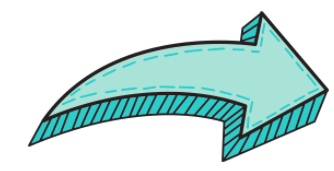 59
Muistutusrobotin viestissä olevan linkin kautta työntekijä pääsee suoraan opiskelupaikan vahvistaminen ja opiskelijan perustiedot lehdelle/ Wilma

Digitaalinen ja yksinkertainen väline, jota pilotoitiin kolmen kuukauden otannalla hankeaikana.
60
OMA- ilmoitusten otanta
Pilotin aikana saatiin 78 OMA – ilmoitusta. 

26 % muita, kuin ns. pedagogiseen tukeen liittyviä tuen tarpeita.
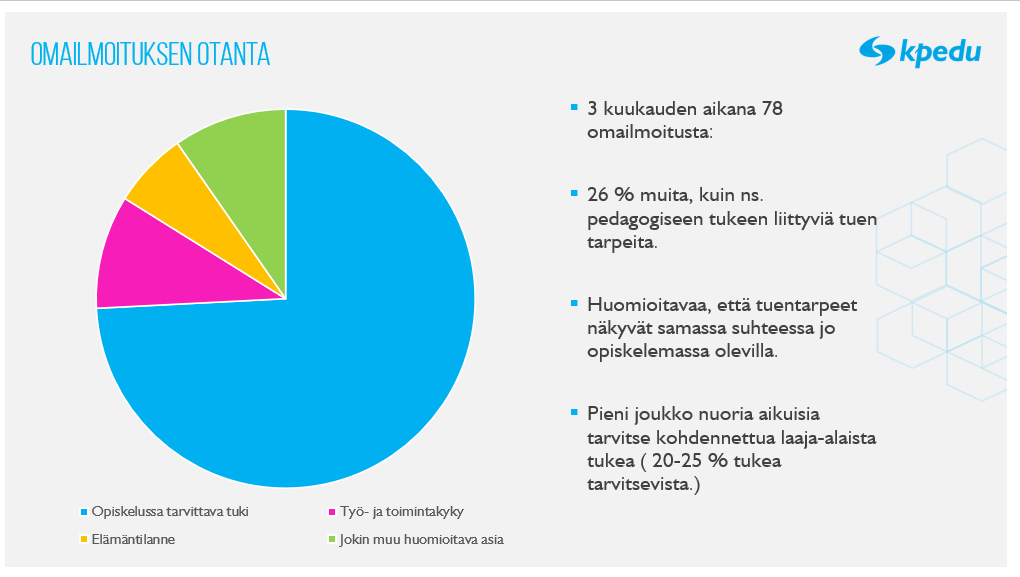 61
Laaja -alainen tuen tarve
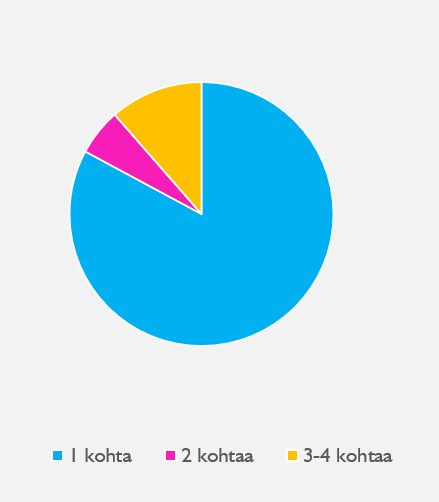 11 % opiskelijoista ilmoitti laaja-alaisia tuentarpeita 3-4 huomioitavaa kohtaa – Polunavaajan tuen linkittyminen automaattisesti.  

Laaja-alaisia tuentarpeita ilmoittaneet opiskelijat hyötyivät moniammatillisesta opintojen suunnittelusta & tuesta, ja kiinnittyivät hyvin opintoihin. 

Opintojen alkuun kohdennettu tuki on kannattavaa opiskelijan ja oppilaitoksen näkökulmasta!
62
Moniammatillinen yhteistyö opiskelijan parhaaksi
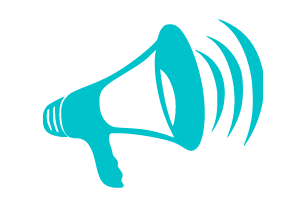 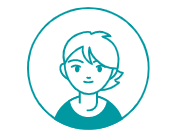 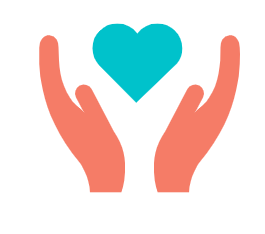 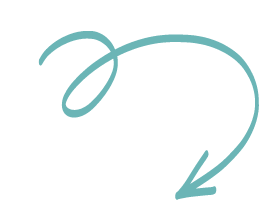 63
Saatua palautetta
Oppilaitoksen toimijat kokivat opiskelijan tuentarpeiden kartoittamisen  jo opiskelupaikan vastaanottamisvaiheessa tärkeäksi, ja digitaalisen OMA- ilmoituksen madaltavan kynnystä tuen tarpeen ilmaisemiseen. Pidettiin tärkeänä, että tuentarpeista keskustellaan vielä opintojen alettua esim. HOKS prosessin yhteydessä, koska kaikki opiskelijat eivät välttämättä osaa ilmoittaa tuen tarpeistaan – tuen tarve tulee opiskelijalle esille vasta opintojen alettua (esim. pitkään opintojen- ja työelämän ulkopuolella olleet opiskelijat.) 
Yhteistyön tiivistämistä oppilaitoksen ulkoisten toimijoiden ( mm. SOTE, kuntoutuksen palveluntuottajat jne.) kanssa, sekä yhteistyön tiivistämistä suhteessa Luoviin. 
Työskentelyn avulla tunnistettiin oppilaitoksesta opiskelijaryhmä, jotka hyötyvät moniammatillisesta tuen suunnittelusta ja kokonaisuuden koordinoimisesta. 

Toimijat ja opiskelijat kokivat tärkeäksi, että tukea kokonaistuen kartoittamiseen ja toteuttamiseen, sekä kuntoutukselliseen tukeen liittyen, oli saatavilla oppilaitosarjessa. 

Opiskelijat kokivat OMA- ilmoituksen hyödyntämisen helpoksi, ja kokivat saaneensa tarvitsemansa tuen nopeasti opintojen alussa. Opiskelijat toivat esille, että tuentarpeista kysyminen viesti välittämisestä ja antoi myönteisen kuvan tulevasta oppilaitoksesta.
64
Työskentelyllä tavoitettiin
Polunavaajan työskentelyn kautta tavoitettiin ajalla 1.1- 30.12.2021 
Laaja-alaista tukea tarvitsevia opiskelijoita 29 kpl, joiden kanssa yhteistyön kesto kesimäärin 3–6 kk ja kontakteja opiskelijaan (yhteistyöverkostojen lisäksi) viikoittain, sekä yksilöllisten tarpeiden mukaista ohjaustyöskentelyä – suurin tavoitettu joukko 18-29 vuotiaita nuoria aikuisia. 
Lisäksi Polunavaaja osallistui työparityöskentelyyn tai verkostoon 45 opiskelijan tuen suunnittelun osalta. 
OMA- ilmoitus pilotoinnin aikana Polunavaaja käsitteli kaikki saapuneet OMA-ilmoitukset 78 kpl, sekä aloitti alkukartoituksen 9 laaja-alaista tukea tarvitsevan opiskelijan osalta kolmen kuukauden pilotin aikana. 
Lisäksi Polunavaaja tarjosi palveluohjausta ja konsultatiivista tukea oppilaitoksen toimijoille ja opiskelijoille, sekä osallistui säännöllisesti opiskeluhuoltoryhmiin ja yhteistyöryhmiin, sekä yhteiskehittämisverkostoihin ja koulutti myös itse oppilaitoksen toimijoita.
65
Suurin tavoitettu joukko
18-29 vuotiaat nuoret aikuiset: 

Palvelujen ulkopuolella olleita ja vajaakuntoisia nuoria – kokivat, että tarvittavien palvelujen saavuttaminen on vaikeaa.
Useissa palveluissa olleita – taustalla katkenneita hoito- ja kuntoutuspolkuja.
Useimmilla epäonnistunut siirtymä ammatillisiin opintoihin peruskoulun jälkeen.
66
Etunimi Sukunimi
23.5.2022
Opiskelijan hyvinvointia voidaan tukea monin eri tavoin
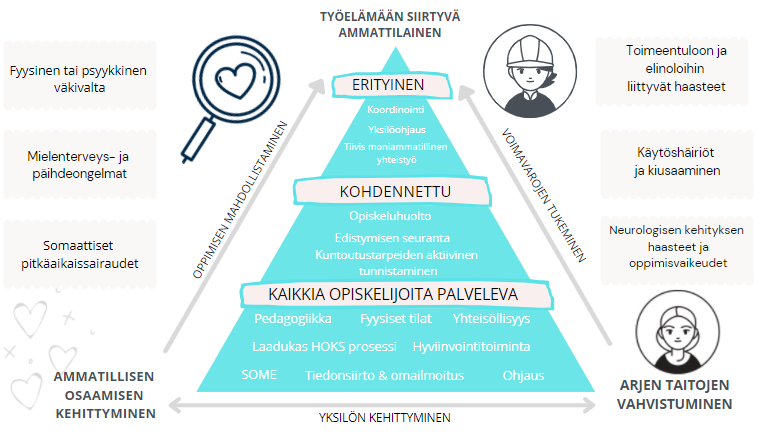 67
Kuntoutuksella opiskelukykyä Tanja Asialan koonti
Toimintakyvyn arviointi
Kuntoutustarpeen tunnistaminen
Kokonaiskuntoutuksen suunnittelu
Kuntoutuksen aktivointi
Avustetaan nuorta kuntoutukseen liittyvien hakemusten täyttämisessä, sekä avustetaan oppilaitoksen puolelta tarvittavat liitteet.

Sovitaan seurantatapaaminen/ kontakti esim. hakemuksen arvioidun käsittelyajan jälkeen. Kts. Käsittelyajan arvion voit tarkistaa täältä.

Kutsutaan kuntoutuksen palveluntuottaja seuraavaan sovittuun verkostoon ( nuoren luvalla.)
Nuoren opiskelu- ja toimintakykyä voidaan kartoittaa hyödyntämällä RUORI itsearviointia ohjauskeskustelua edeltävästi:
Ruori itsearviointi

Tarvittavien toimijoiden arvioinnit: 
Luki- ja matematiikka testaus
Psykologin kartoitus/ tutkimukset
Terveystarkastus
Sosiaalisen tilanteen arviointi
Nuorella on vaikeuksia opiskella tai opinnot ovat vaarassa keskeytyä – keskeytymässä. 

Opiskelija kokee omat voimavaransa vähäisiksi.

Nuorella on elämänhallintaan, voimavaroihin ja arjessa  suoriutumiseen liittyviä haasteita.

Kuntoutuksella voidaan tukea nuoren elämänhallintaa, auttaa kohti koulutusta ja työllistymistä, sekä vahvistaa nuoren toimijuutta.
Monialainen tuen suunnittelu
( nuoren suostumuksella ),  yhdessä nuoren ja tarvittaessa huoltajan kanssa. 

Jos tarvitaan B- lausunto, saatetaan kokonaistieto lääkärin nähtäväksi: kirjaus tai työntekijän liittyminen lääkärin työpariksi vastaanotolle. 

Kuntoutusuunnitelmassa huomioidaan nuoren kokonaistilanne ja suositellaan tarvittava kuntoutus.
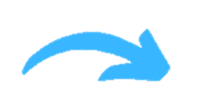 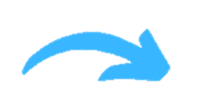 Nykyisellä hoidolla tai kuntoutuksella ei ole vaikutusta nuoren toimintakykyyn – tuen ja kuntoutuksen uudelleenarviointi.
Koulutus ammatillisena kuntoutuksena tukikortti
Kenelle ?
Millaista?
Hakeutuminen?
Nuori hakee koulutuspaikan itse ja hakee Kelan kuntoutusta vasta kun on tullut hyväksytyksi koulutukseen. 

Lisäksi tarvitaan lääkärinlausunto B, jossa on tieto nuoren kuntoutustarpeesta ja koulutuksen sopivuudesta, sekä suositus mahdollisesta muusta kuntoutuksesta. 

Liitteeksi lisätään oppilaitoksessa laadittu henkilökohtainen opiskelu- ja kuntoutusuunnitelma tai vapaamuotoinen suunnitelma.
.
16- 19 vuotiaat hakevat koulutusta ammatillisena kuntoutuksena lomakkeella:
KU 111 

Ja tätä vanhemmat lomakkeella:
KU 101 


Ajankohtaista toimintakykyä voidaan kartoittaa ohjauskeskustelussa ja RUORI itsearviointia hyödyntäen. 

Ammatillisen kuntoutuksen hakemisen yhteydessä haetaan myös nuorelle kuntoutusraha: 

16-19 vuotiaat: KU 111

Ja tätä vanhemmat: KU 112
Nuori voi saada tukea sellaiseen ammatilliseen koulutukseen, joka mahdollistaa nuoren osallistumisen työelämään huolimatta sairaudesta tai vammasta. 

Kela tukee toisen asteen tai  korkea- asteen  perus-, jatko ja uudelleenkoulutusta. Tavoitteena on sijoittuminen työhön, jossa sairaus tai vamma ei aiheuta rajoituksia/ tai rajoitukset ovat mahdollisimman vähäisiä.
Koulutus voi olla ammatillista peruskoulutusta tai ammatillista uudelleenkoulutusta, tai ammatillisesti valmentavaa koulutusta, jossa nuori voi kouluttautua itselleen sopivaan ammattiin. Koulutus voi olla myös yleissivistävää koulutusta, jos se on välttämätöntä päästäksesi ammattiin valmistavaan koulutukseen.
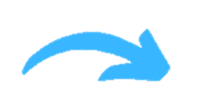 Yhteinen tuen suunnittelu
Huomioitavaa!
Hakemukset postitetaan Kelaan tai lähetetään OmaKelan kautta. Käsittelyn  jälkeen  kuntoutuspäätös postitetaan nuorelle kotiin tai sen voi katsoa OmaKelan kautta. Käsitttelyajat: täältä.

Nuoren kokonaistuki suositellaan suunniteltavaksi jo ammatillista kuntoutusta haettaessa, jonka jälkeen sovitaan työnjaosta ja seurannasta.

Yhteisen suunnitelman säännöllinen päivittäminen.
Pitkäaikaissairaalla nuorella on usein jo olemassa oleva hoitovastuutaho, joka vastaa nuoren kokonaiskuntoutuksen suunnittelusta ja seurannasta. Pyyntö lääkärinlausunnosta osoitetaan tällöin ensisijaisesti hoitovastuutahon lääkärille esim. terveydenhoitajan tai psyykkarin kautta. 

Jos kuntoutussuunnitelma laaditaan opiskeluterveydenhuollossa, tulee kiinnittää erityistä huomiota:  nuoren kokonaistoimintakyvyn kartoittamiseen, sekä tarvittavan hoidon ja kokonaiskuntoutuksen suunnitteluun.  Kokonaistoimintakykyä voidaan kartoittaa opiskelijan suostumuksella lääkärikäyntiä edeltävästi esim. työparityönä tai verkostossa. Jos nuorella on jo kokonaistilannetta tunteva työntekijä, voi hän opiskelijan suostumuksella osallistua opiskeluterveydenhuolloin lääkärikäynnille lääkärin työpariksi.
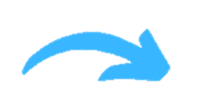 Oma väylä – kuntoutus tukikortti
Hakeutuminen?
Yhteisen tuen suunnittelu
Kenelle ?
Millaista ?
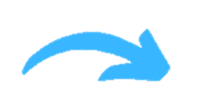 Kuntoutusta varten tarvitaan lääkärinlausunto B tai vastaavat tiedot sisältävä lääketieteellinen selvitys, josta ilmenee sairaus, suositeltu kuntoutus ja kuntoutuksen tavoitteet. 

Täytetään harkinnanvaraisen kuntoutuksen hakemuslomake: 
KU 132
Lisätään hakemukseen tieto toivotusta palveluntuottajasta: 
Palveluntuottajahaku
Lähetetään hakemus postitse tai OmaKelan kautta
Käsittelyn jälkeen Kela postittaa kuntoutuspäätöksen nuorelle kotiin. Käsittelyajat näet täältä
Ajankohtaista toimintakykyä voidaan kartoittaa ohjauskeskustelussa ja RUORI itsearviointia hyödyntäen. 

Kuntoutuspäätöksen jälkeen palveluntuottaja on yhteydessä nuoreen n. 2 viikon kuluessa. 

Kokonaistuen yhteinen suunnittelu opiskelijan suostumuksella – verkosto.

Työnjaosta ja seurannasta sopiminen.

Yhteinen jatkosuunnitelma.
Kuntoutus myönnetään vuodeksi kerrallaan ja kuntoutus voi kestää enintään 3 vuotta. 

Kuntoutus sisältää vuoden aikana: 27 yksilötapaamista, 10 ryhmätapaamista, 1-2 ryhmätapaamista läheisille, sekä 3 seurantatapaamista viimeisen kuntoutusjakson päättymisen jälkeen. 

Tapaamiset järjestetään palveluntuottajan tiloissa ja nuoren arkiympäristöissä.

Oma väylä kuntoutus on nuorelle maksutonta, ja nuori voi saada kuntoutuksen ajalta kuntoutusrahaa
16- 29 vuotiaille nuorille, joilla on todettu ADHD/ ADD tai autismikirjon häiriö. Lisäksi nuoren tulee tarvita tukea opintoihin/ työelämään, arjenhallinnan taitojen kehittämiseen, sosiaalisten taitojen vahvistamiseen.

Opiskeleville, työssä käyville tai väliaikaisesti työelämästä poissa oleville nuorille. 

Voidaan aktivoida nuoren tueksi, jos nuorella ei ole oikeutta vaativan lääkinnällisen kuntoutuksen palveluihin.

Lisätietoa nuorelle: Oma väylä
NUOTTI – valmennus tukikortti
Hakeutuminen ?
Yhteinen tuen suunnittelu
Kenelle ?
Millaista ?
NUOTTI- valmennuksessa nuori saa itselleen henkilökohtaisen valmentajan. 

Valmennus suunnitellaan ja toteutetaan yksilöllisesti.

Valmennus sisältää 20 x 60 min. tapaamista 5 kk aikana. Tapaamiset toteutuvat pääosin nuoren arkiympäristössä. 

Tapaamisiin voi osallistua tarvittaessa nuoren verkostoa, tai valmentaja voi osallistua nuoren verkostoon.

NUOTTI- valmennus on maksutonta, ja nuori voi saada valmennuksen ajalta kuntoutusrahaa: määrä & maksaminen
16- 29 vuotiaille nuorille, joiden toimintakyky on heikentynyt.

Tavoitteena nuoren tukeminen oman tulevaisuuden suunnitteluun, sekä opiskeluun kiinnittymiseen. 

Opiskelujen- tai työelämän ulkopuolella oleville, tai opiskelemassa oleville nuorille.

Voidaan aktivoida nuoren tueksi, jos opinnot ovat vaarassa keskeytyä, eikä nuorella ole muuta kuntoutusta. 

Tulostettava esite nuorelle:
NUOTTI- valmennus
.
Lääkärinlausuntoa ei tarvita.

Nuori tai hänen kanssaan työskentelevä toimija on yhteydessä Kelaan:

020 692 235 viranomaisille

020 692 205 asiakkaalle

Sovitaan haastatteluaika, joka toteutuu puhelimitse. Haastattelun toteuttaa kuntoutuksen asiantuntija, joka vastaanottaa samalla suullisen hakemuksen kuntoutuksesta, sekä antaa tietoa palveluntuottajista.

Erillisiä hakemuksia ei tarvita!
Kokonaistuen yhteinen suunnittelu opiskelijan suostumuksella – verkosto.

Työnjaosta ja seurannasta sopiminen.

Yhteinen jatkosuunnitelma.
Koulutus on käyttöliittymä yhteiskuntaan. Ei saisi olla niin, että toiset saavat käyttöliittymän, toiset eivät. Koulutuksen ei pitäisi olla tarkoitettu vain hyväosaisille ja onnekkaille.  Jos lapset ja nuoret eivät saa tarvitsemaansa tukea opintoihin, silloinhan se tarkoittaa, ettei koulutusta ole suunniteltu kaikkia varten…

Venla Bernelius , 2021
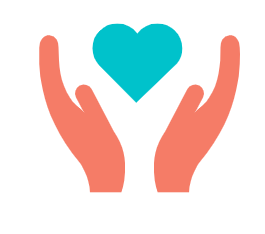 73
Linkit: Tukipolku-hanke ja Varustamo, RaporttiRuori ohje Luovilta Kpedun pohjaan﻿﻿Kuntoutuksella toimintakykyä﻿NupaJatketaan kehittämistä:
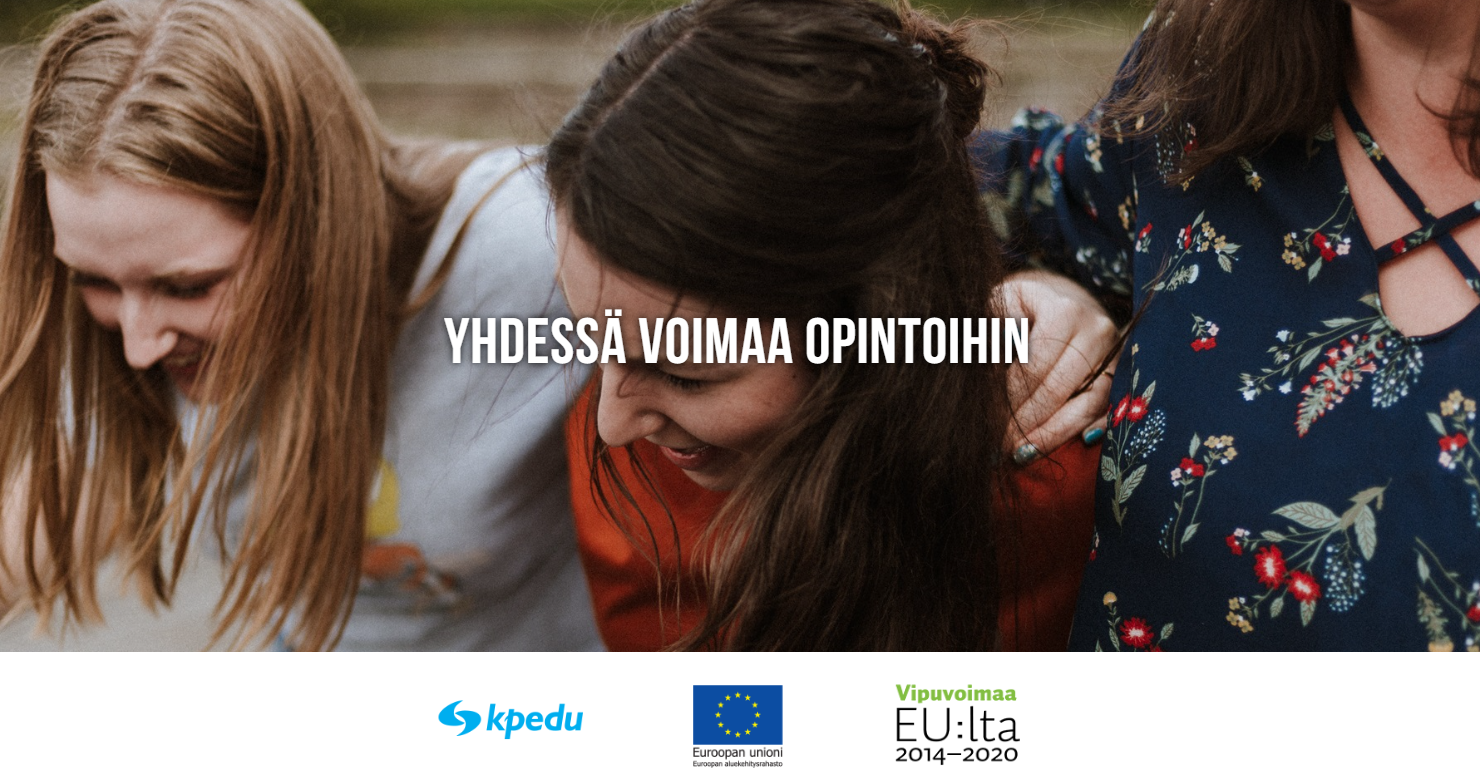 https://www.kpedu.fi/yhdessa-voimaa-opintoihin
Kiitos ja mukavaa viikkoa
74
Etunimi Sukunimi
23.5.2022
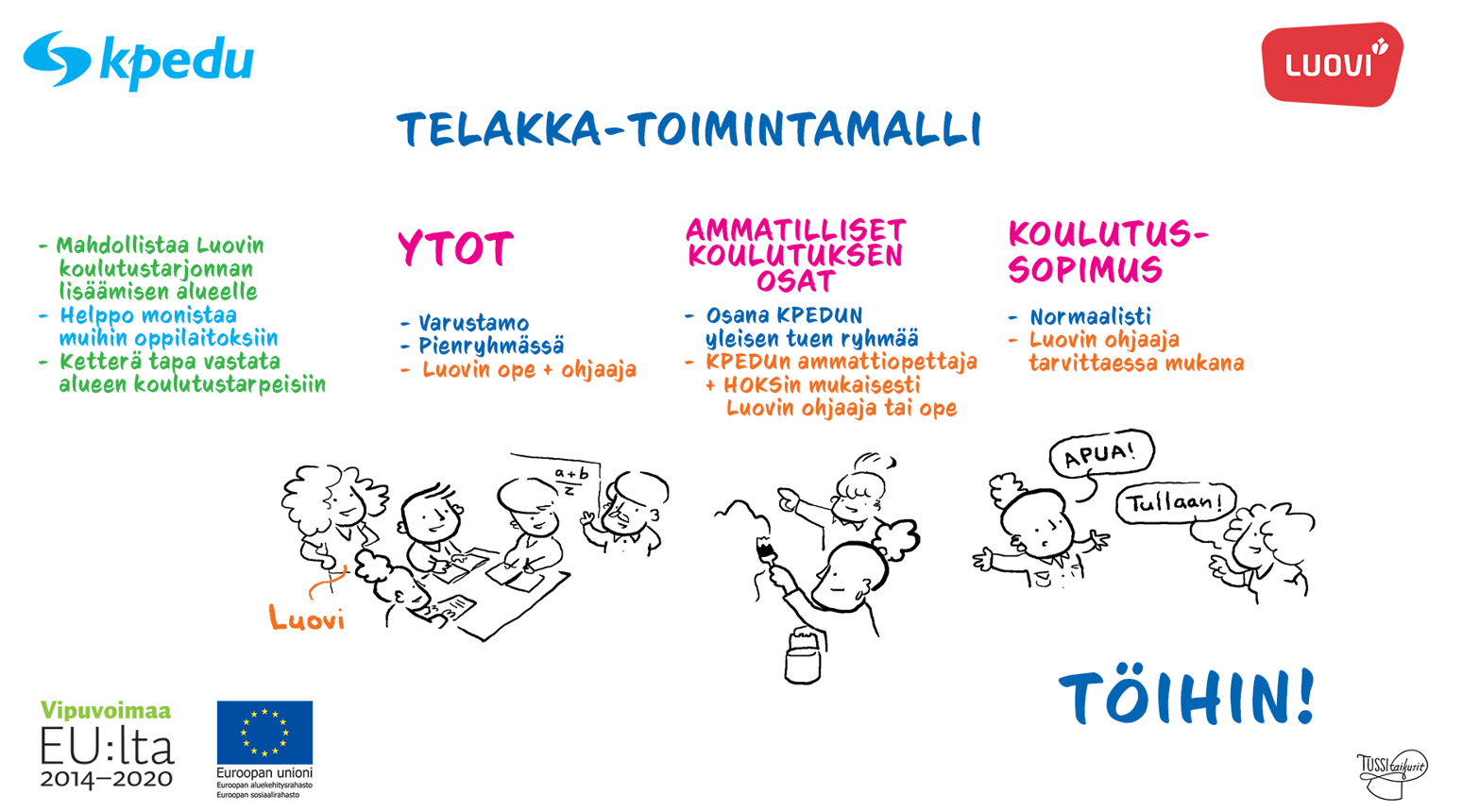 75
Etunimi Sukunimi
23.5.2022
Toimintamalli
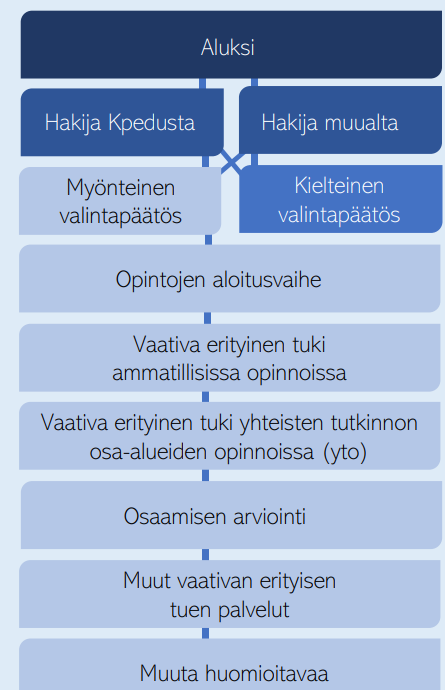 76
lasse.hannula@luovi.fi
77
Etunimi Sukunimi
23.5.2022